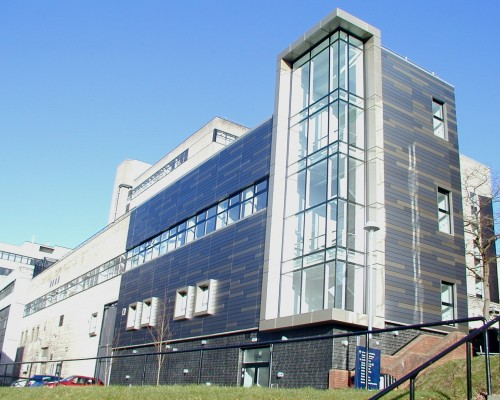 Beamline optimisation updates
PoPLaR workshop			           22/11/2024
03/09/2024
1
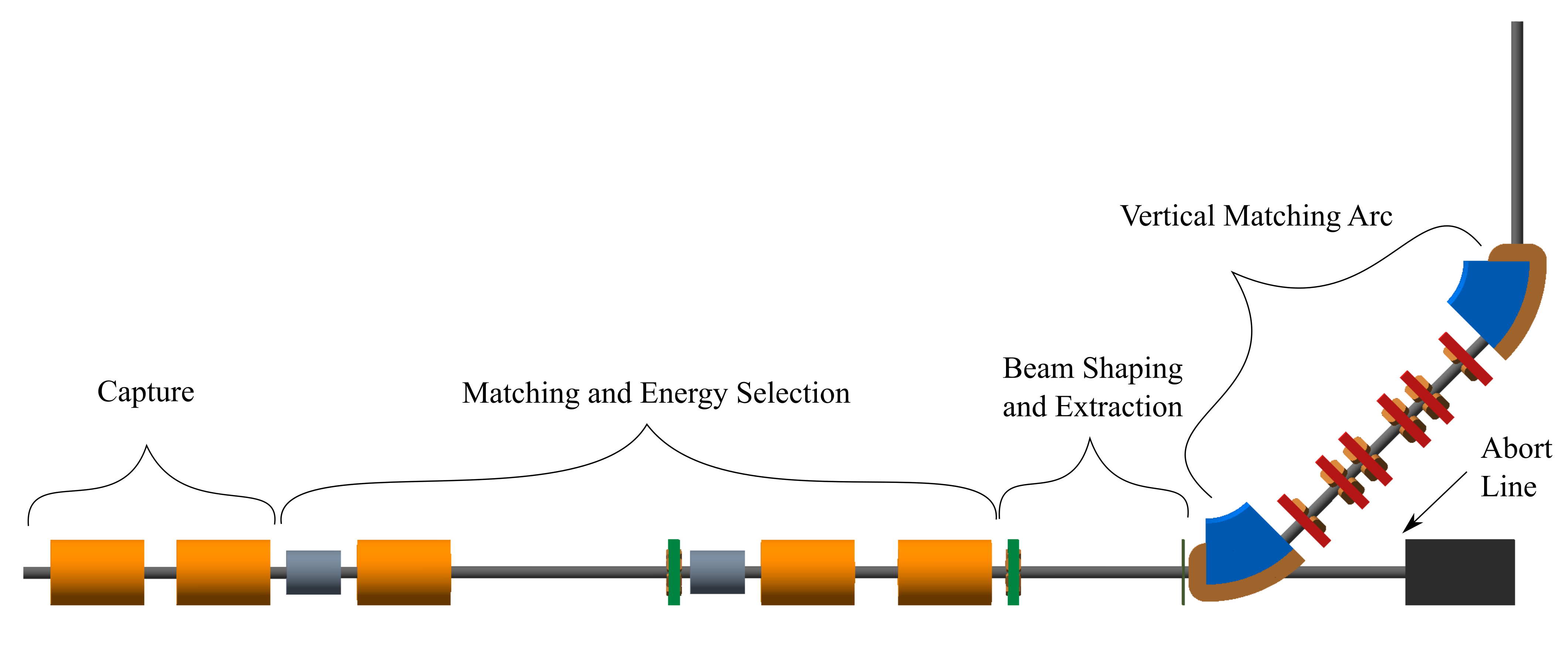 10cm
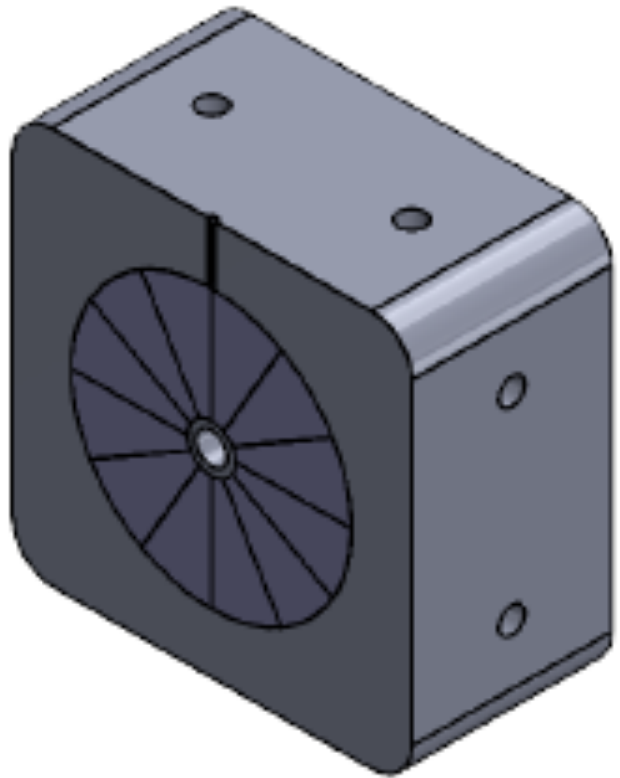 Collimator
Halbach Quadrupoles
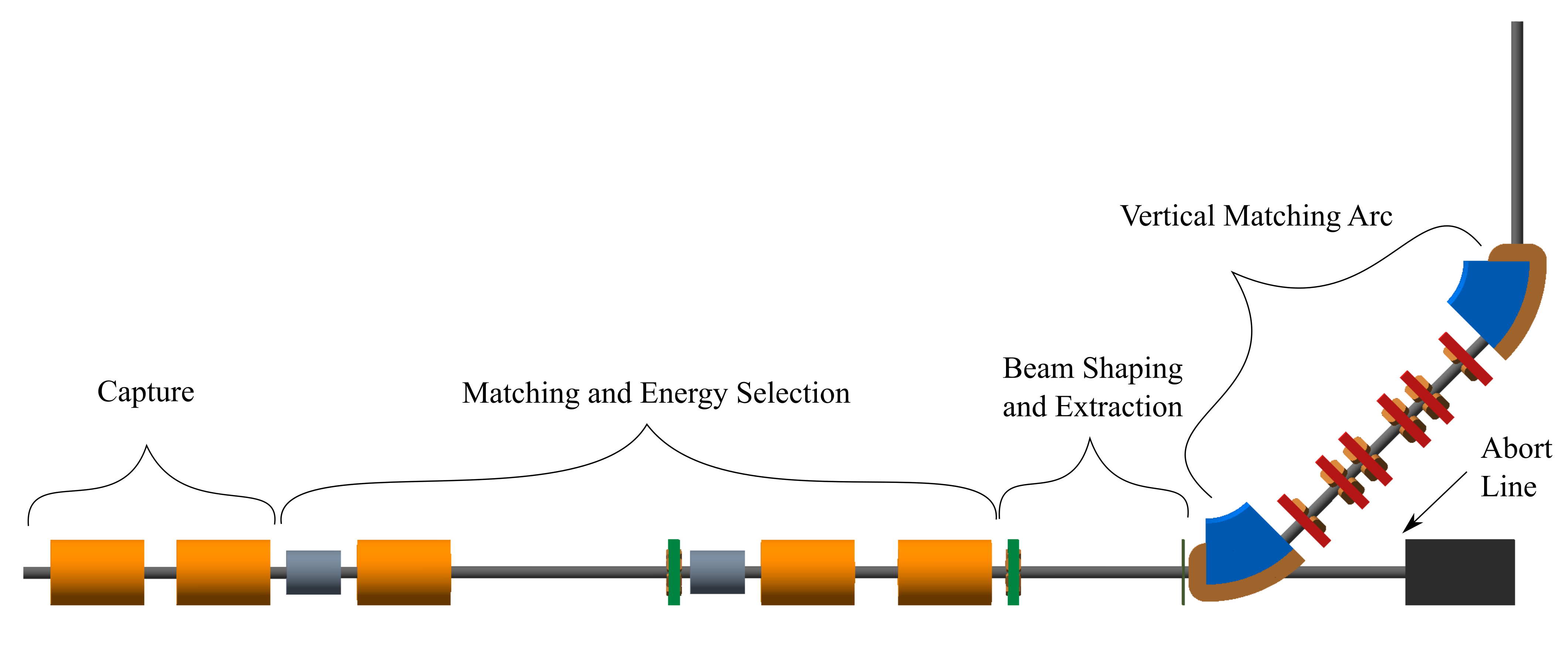 10cm
Quadrupoles
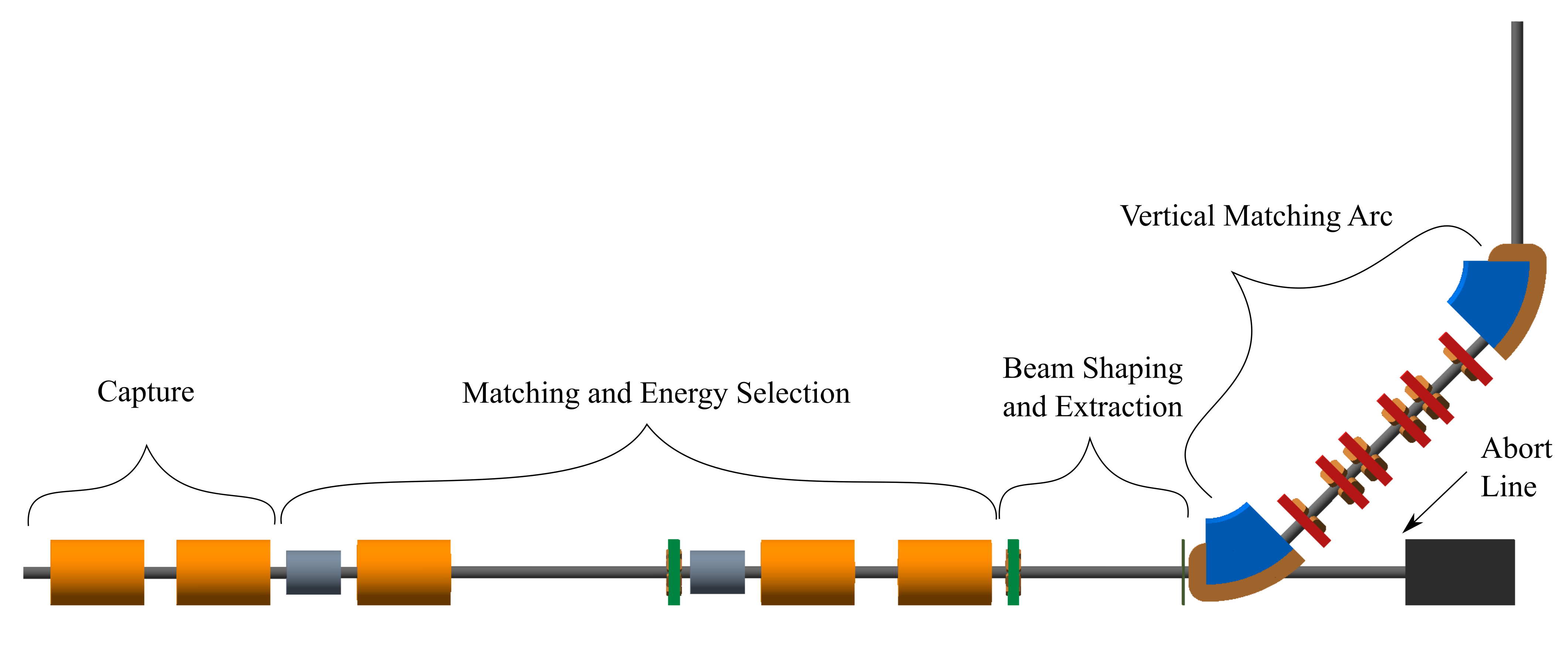 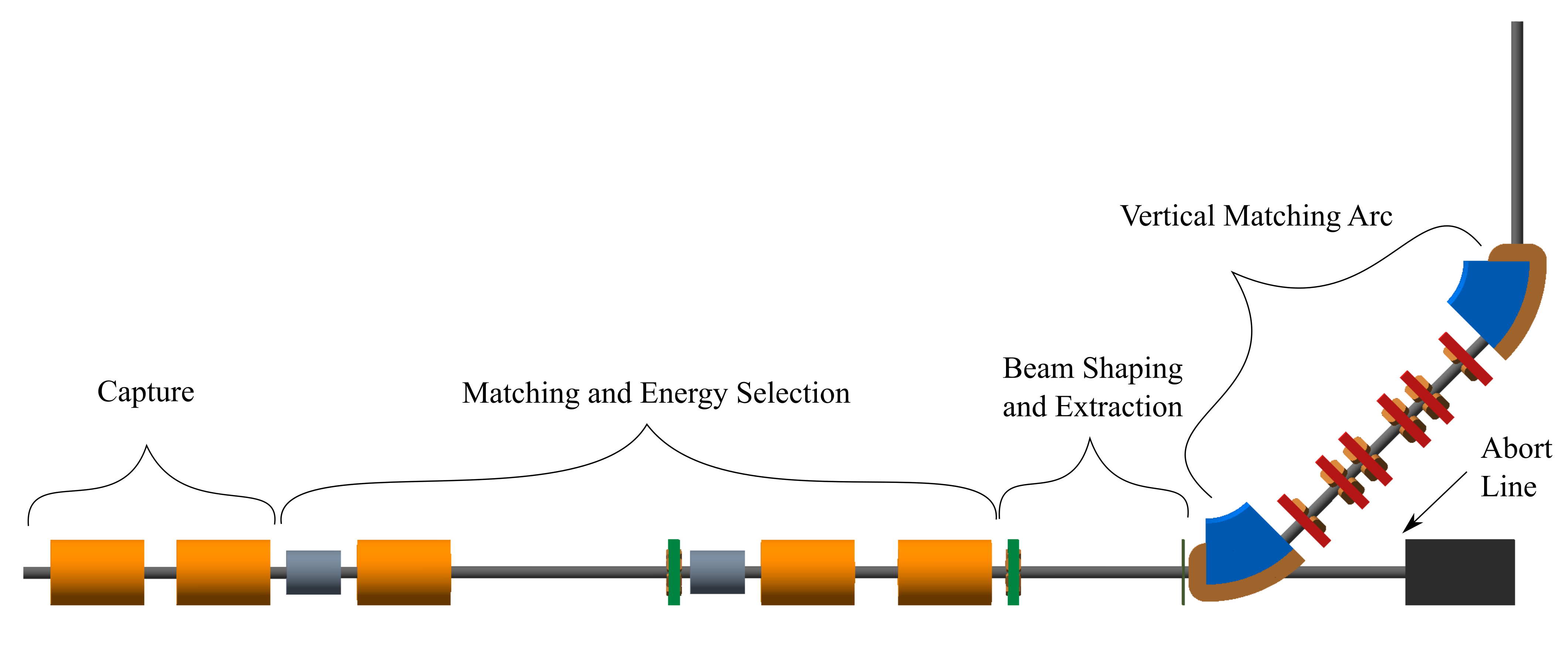 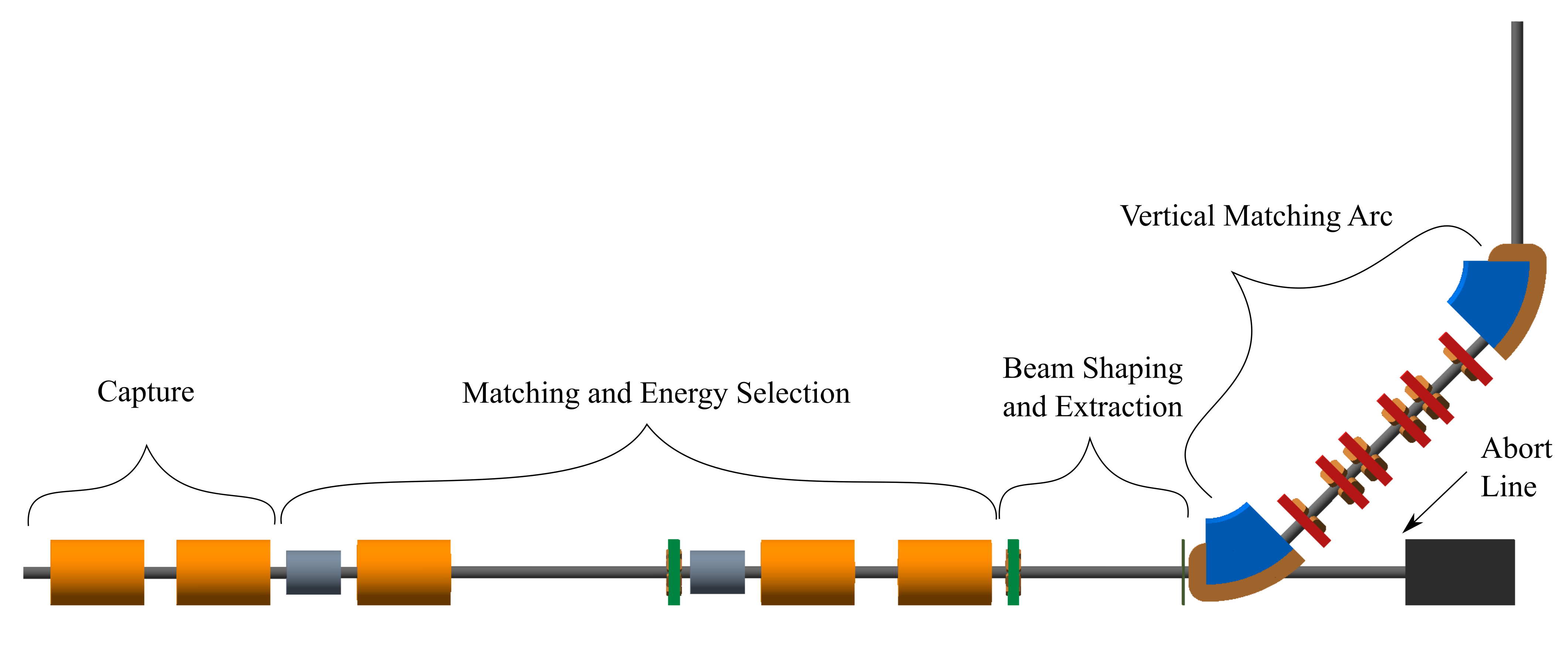 2cm
1cm
Radiobiological set-up
Beam from
laser source
Quad 
Pair
PoPLaR Components
PoPLaR workshop			           22/11/2024
Optimisation Step 1- Collimator 1
PoPLaR: Source
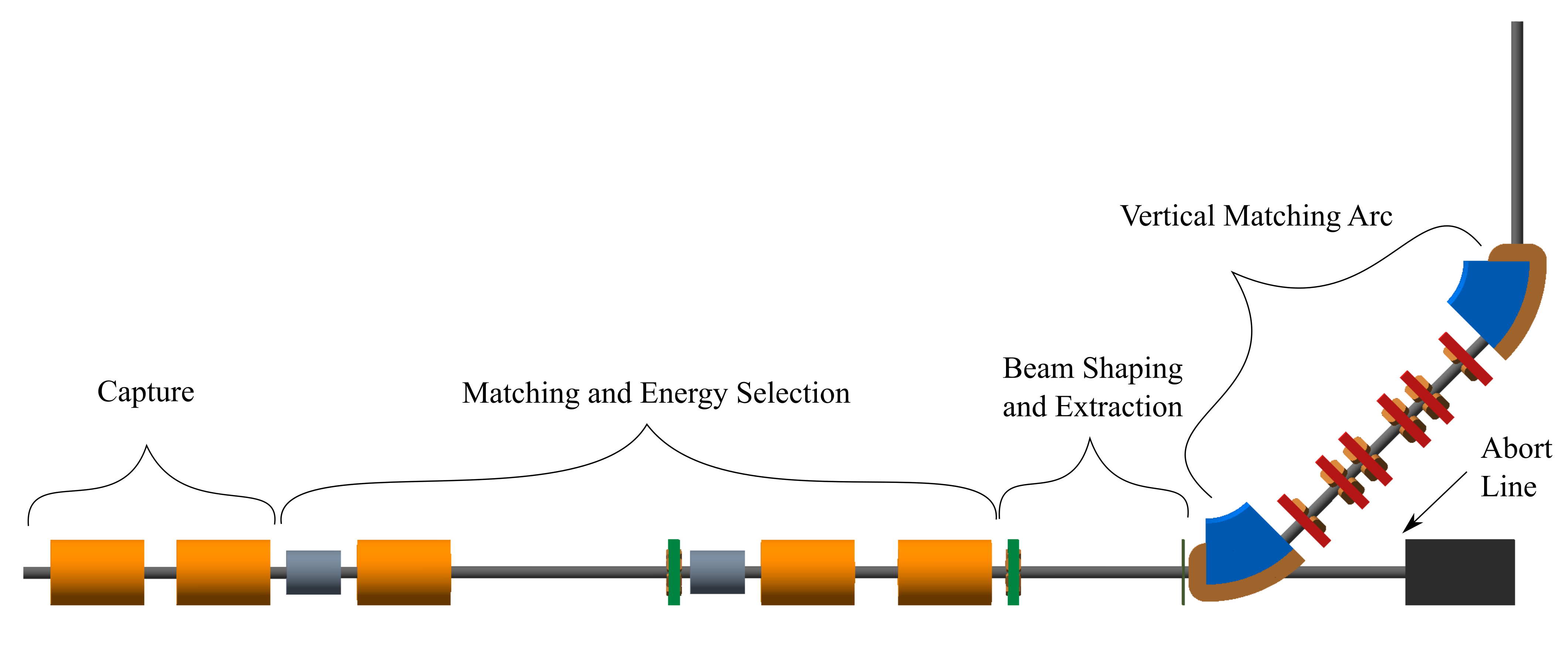 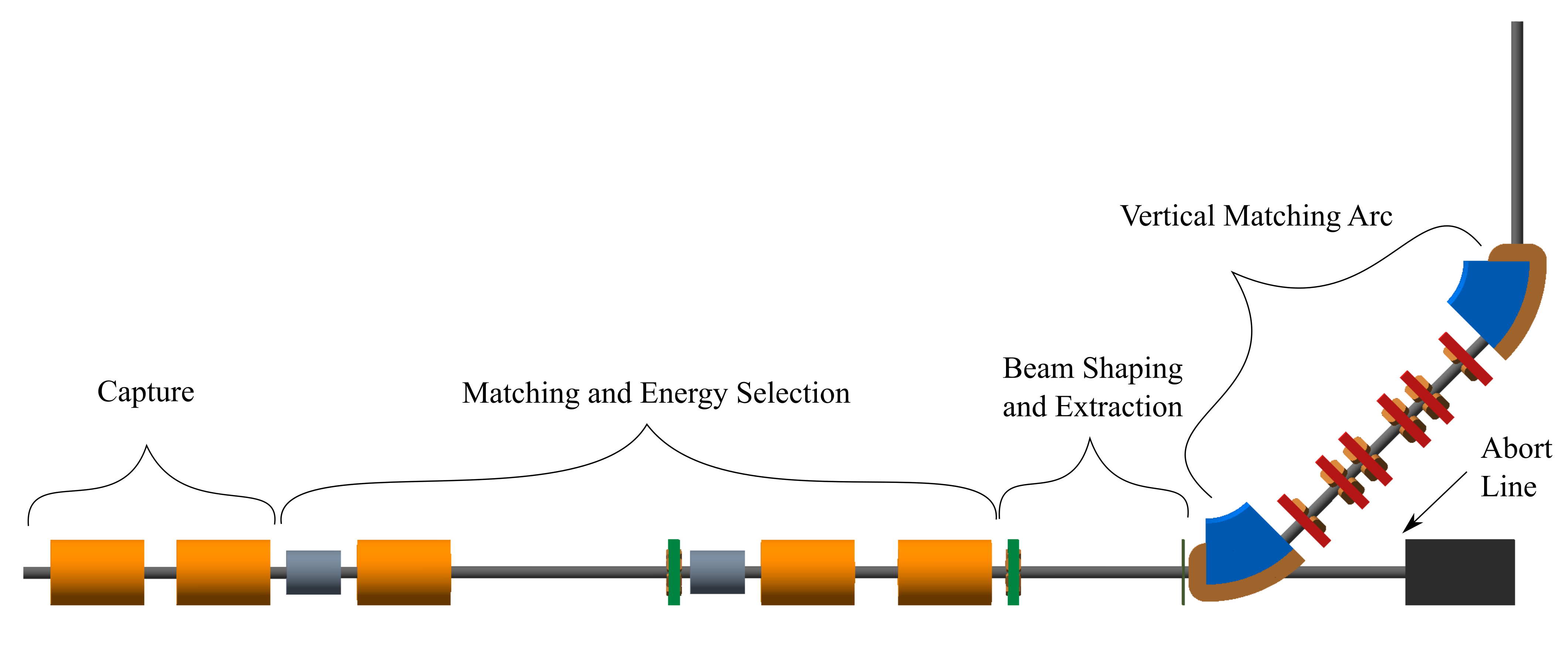 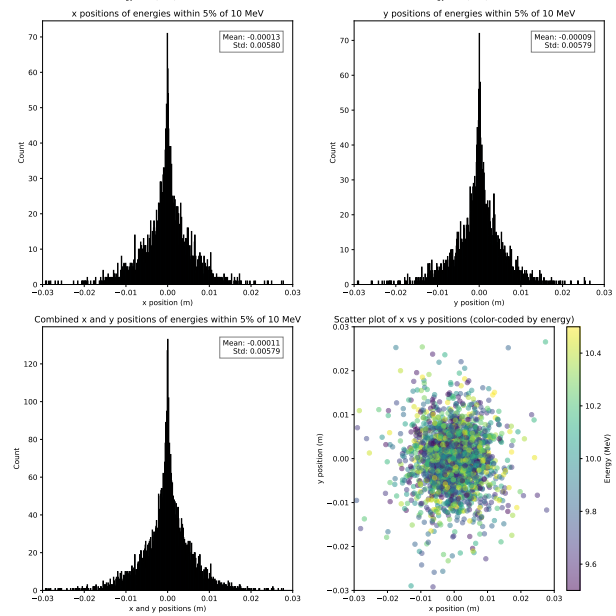 Mapping the positions of the particles with 10MeV (+/- 5%) at 3cm:

Mean & std similar in x and y- use circular collimator 

1cm radius circular aperture decided on
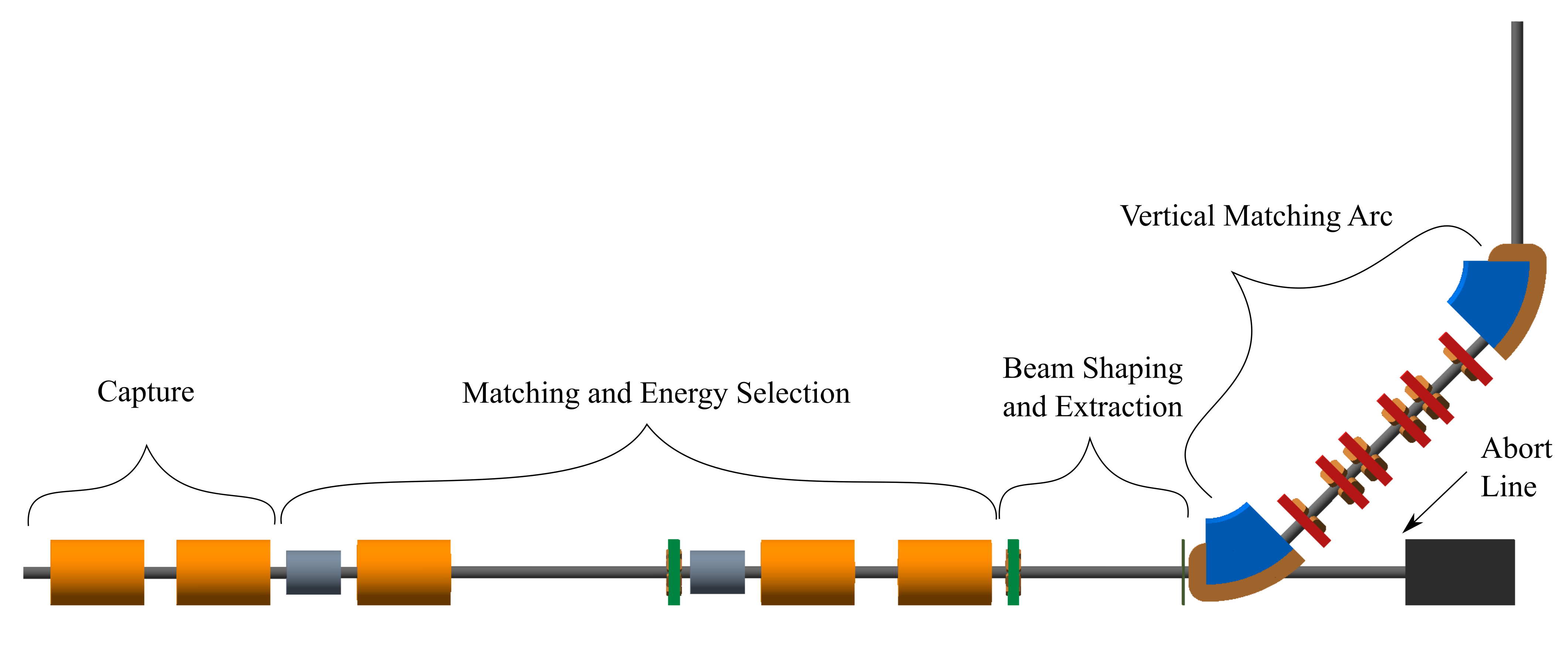 PoPLaR workshop			           22/11/2024
Optimisation Step 2- Quad doublet
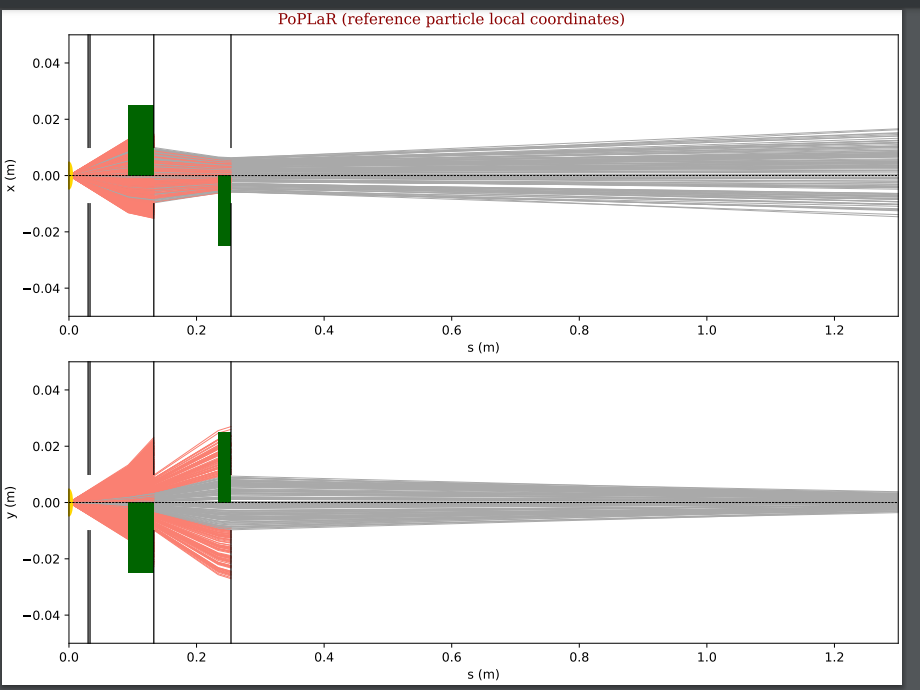 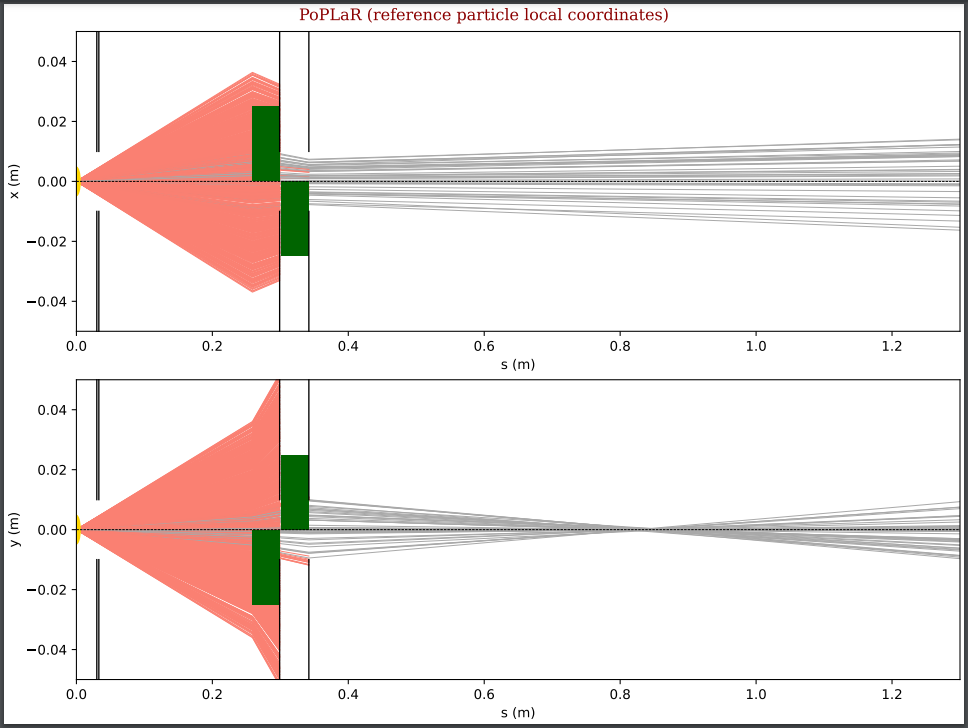 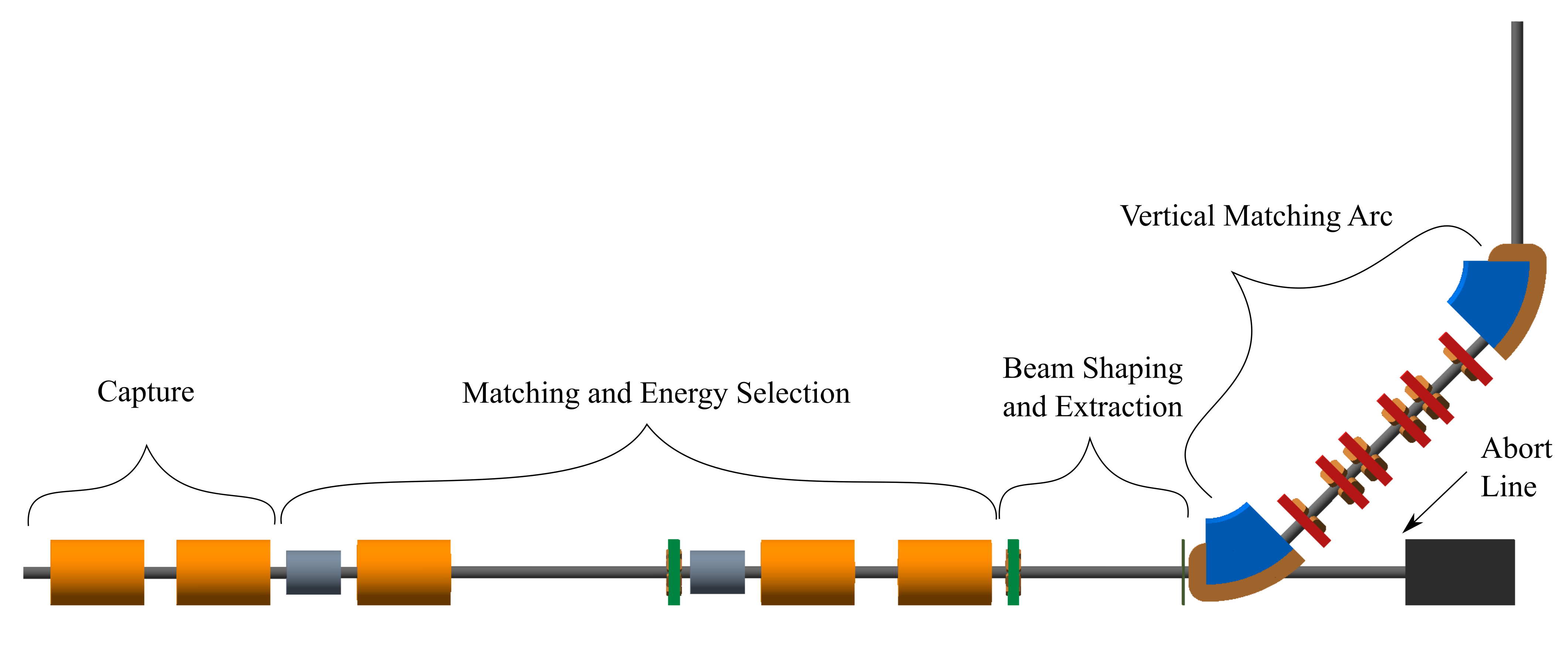 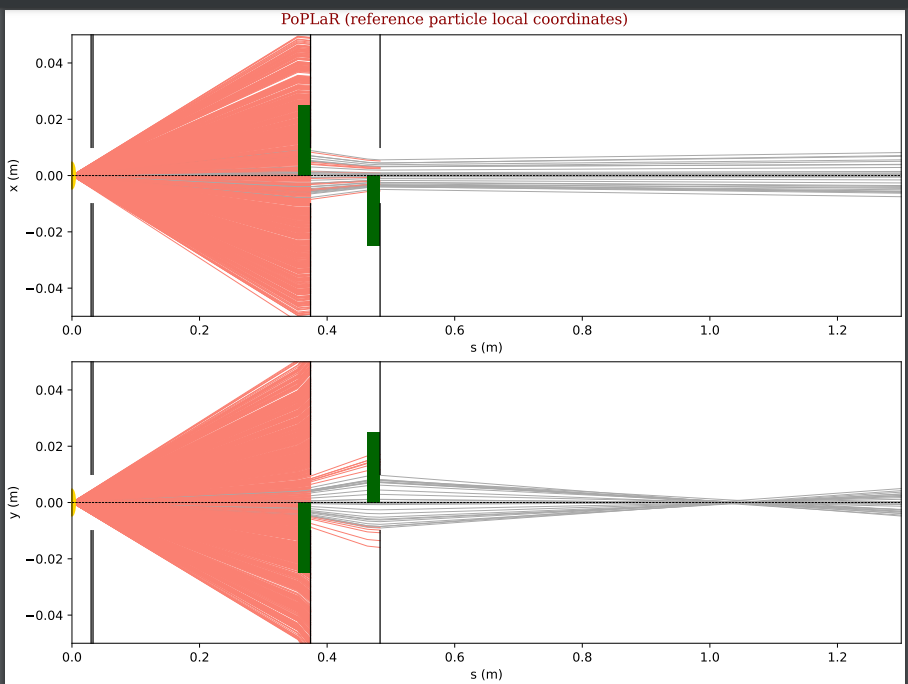 4cm 2cm
4cm 4cm
2cm 2cm
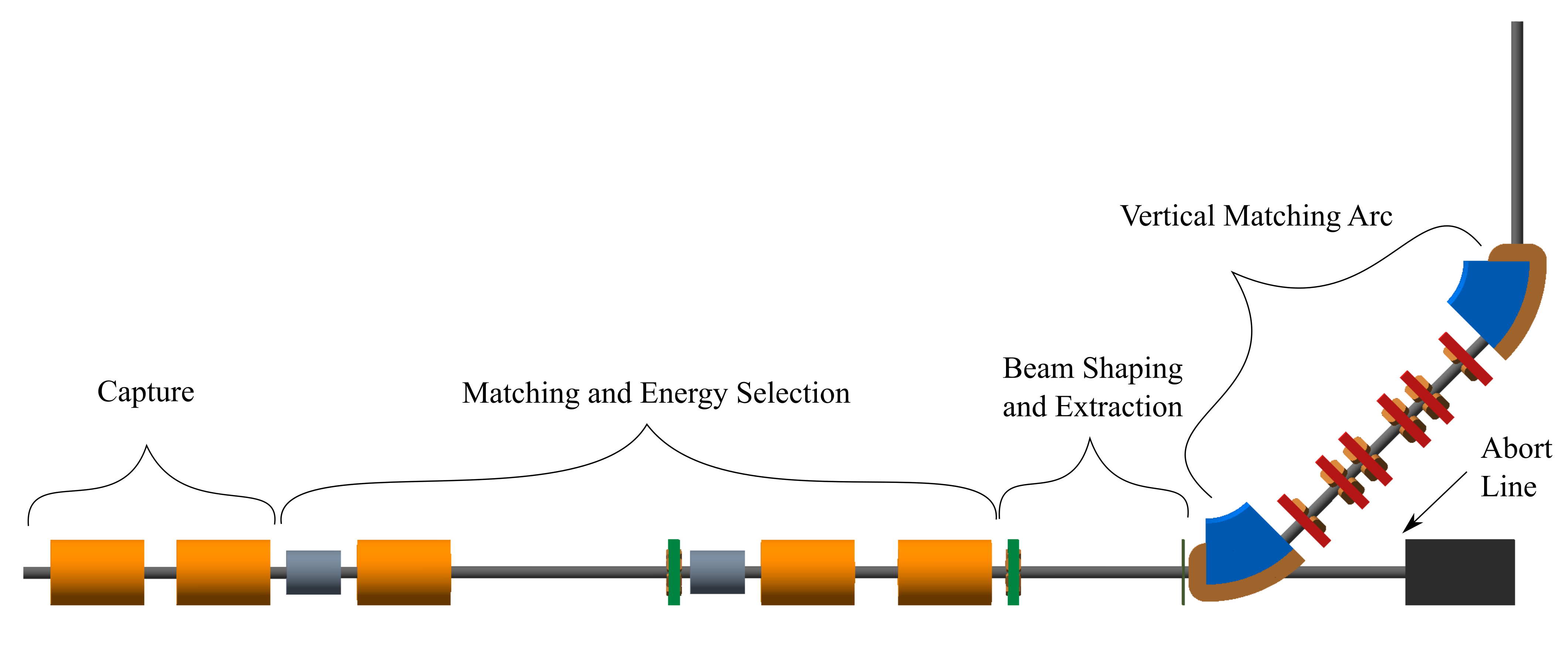 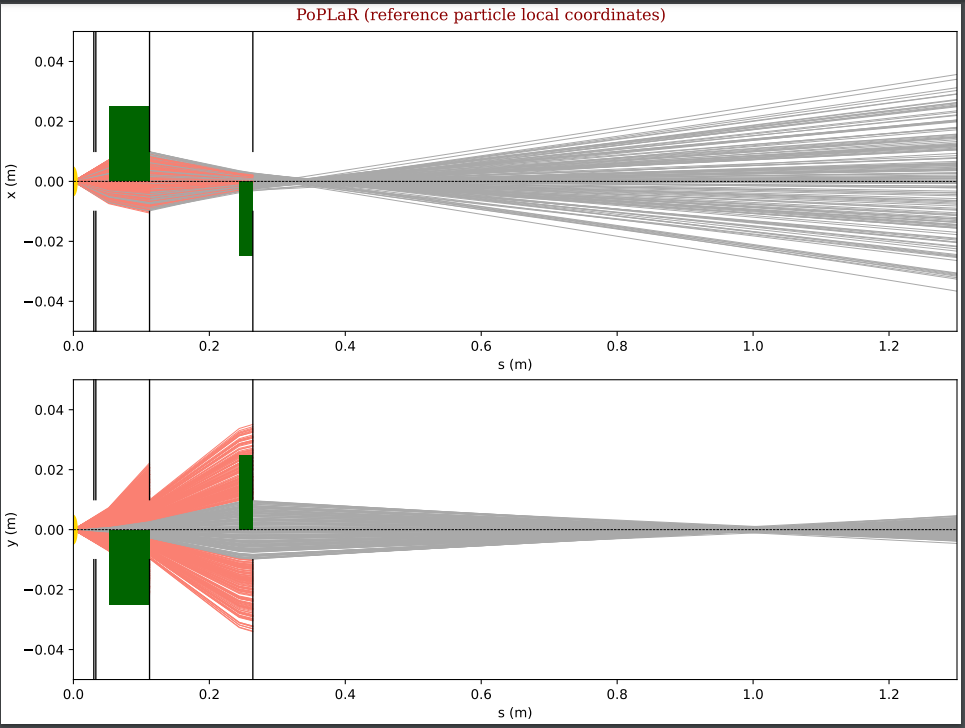 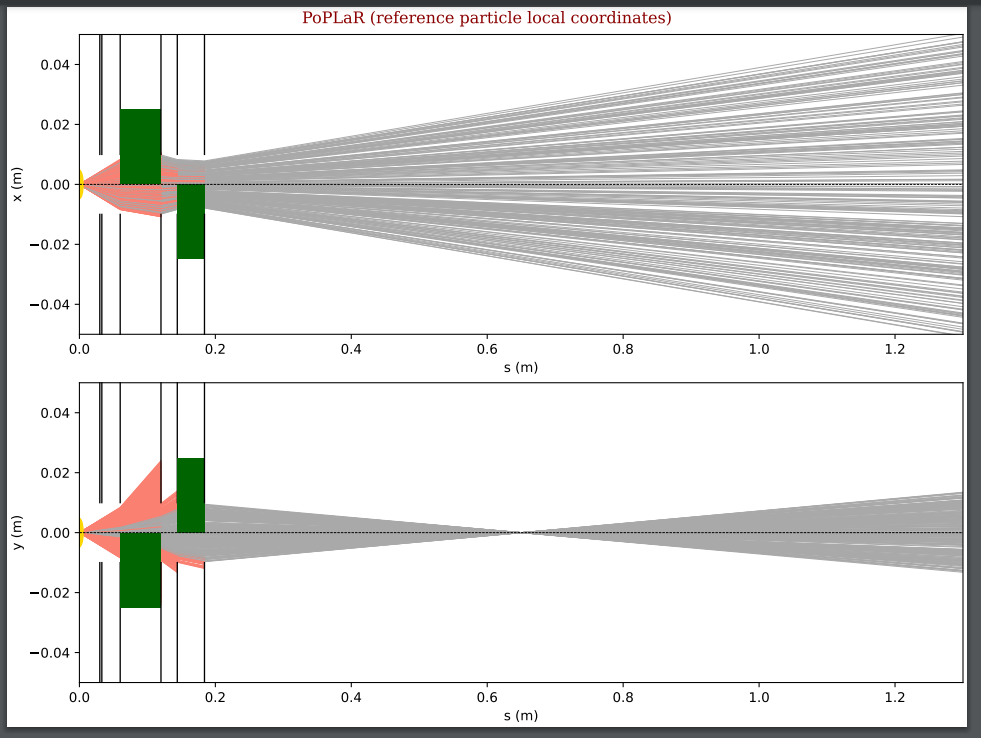 6cm 2cm
6cm 4cm
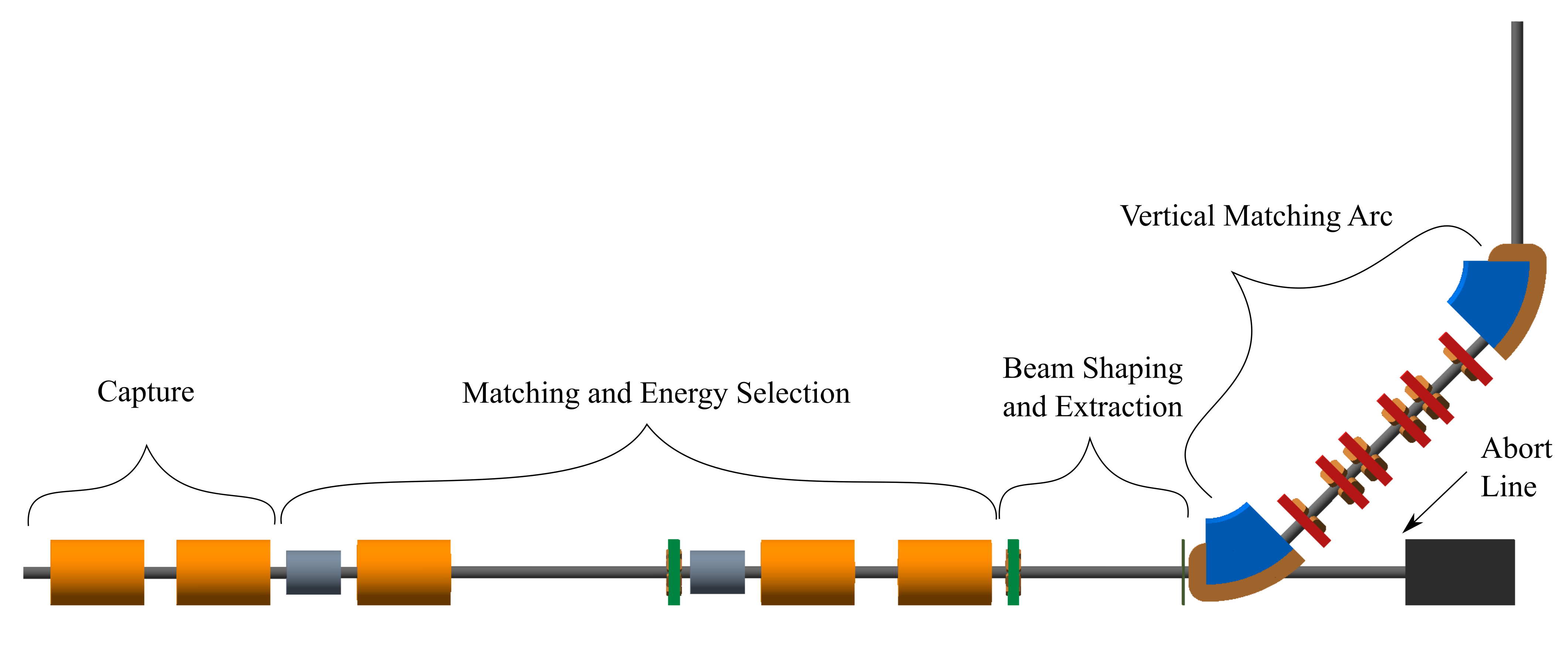 PoPLaR workshop	          22/11/2024
Optimisation Step 2- Quad doublet
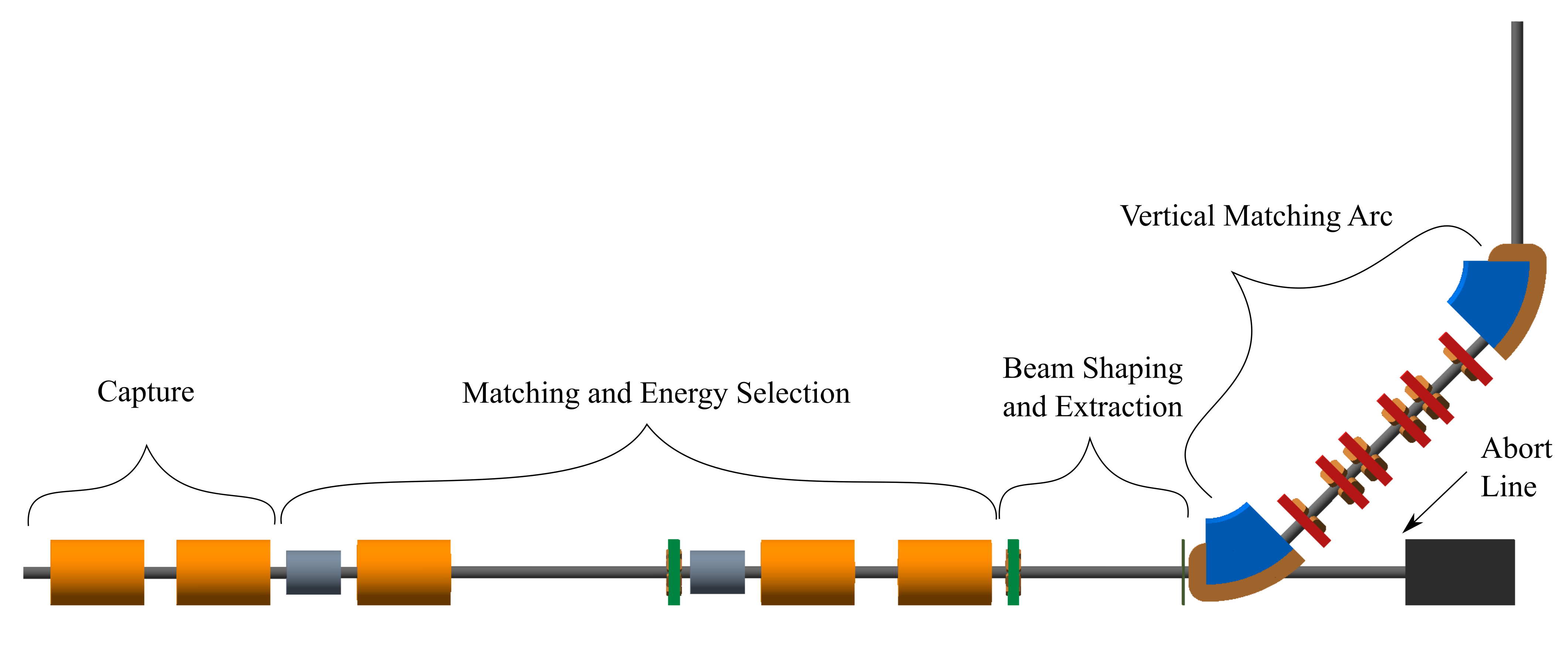 Cost function for Bayesian to create circular aperture to create spot size between 1 and 3cm.


Bayesian Optimisation showed optimal positions of:

Focus quad: 9.3cm from laser source

Defocus quad: 23.4cm from laser source
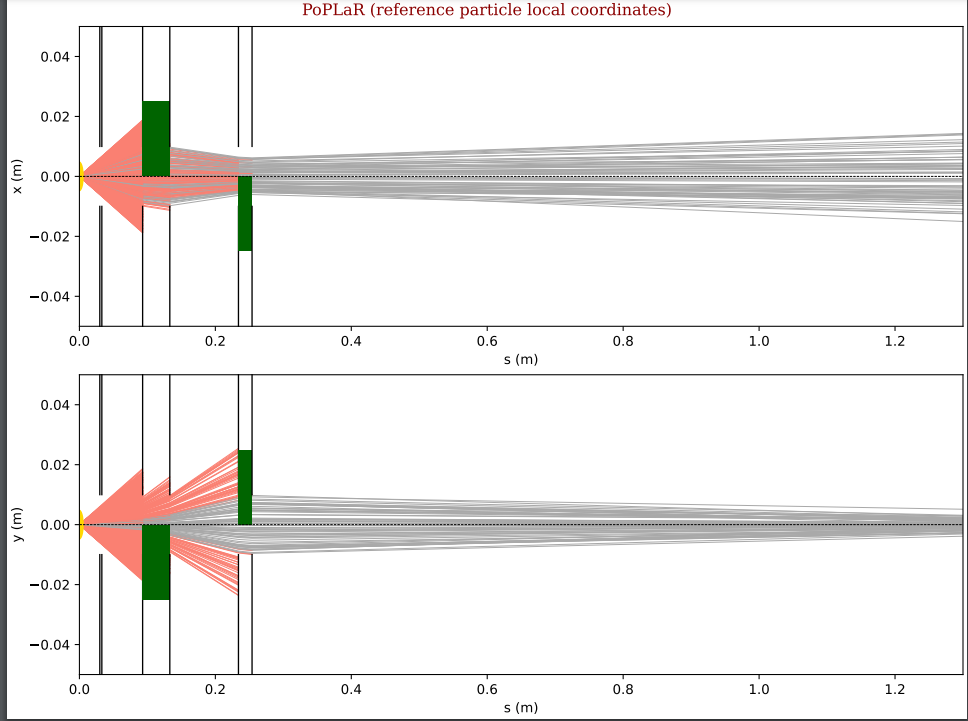 4cm 2cm
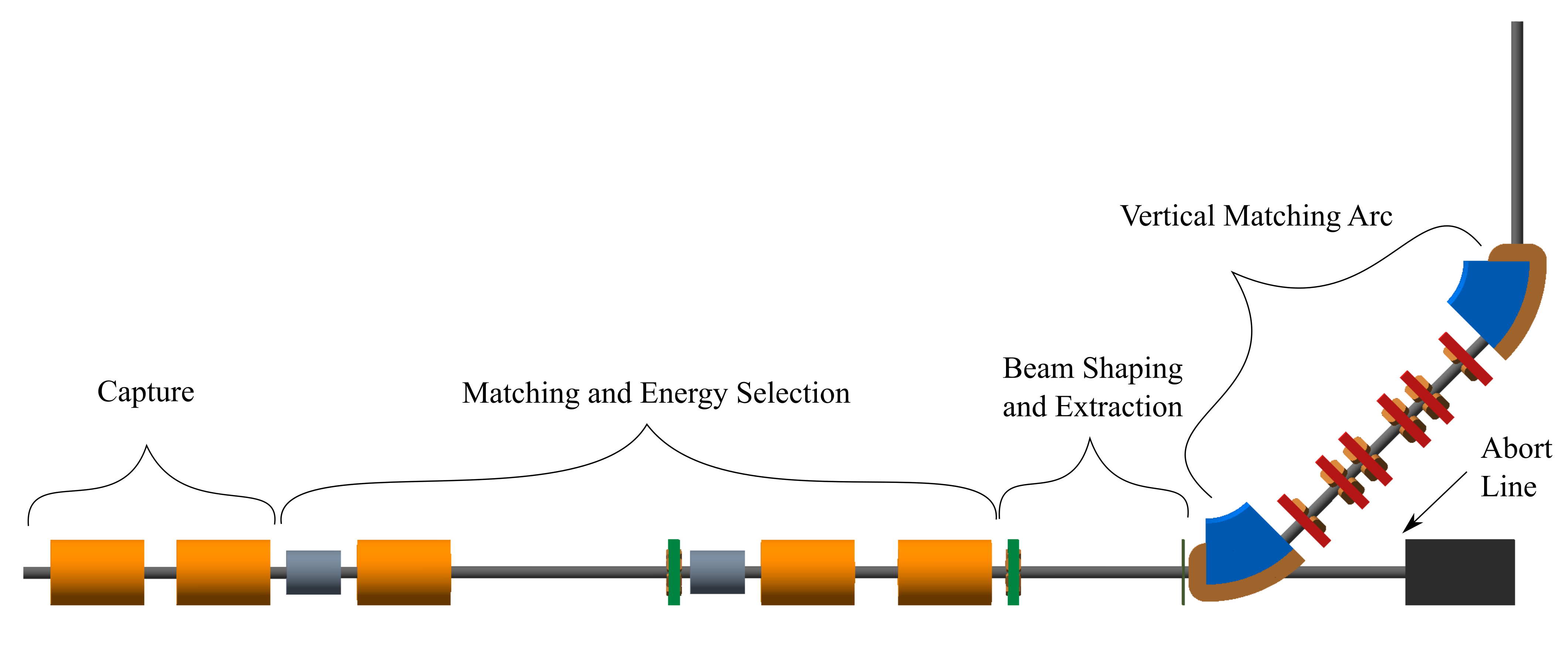 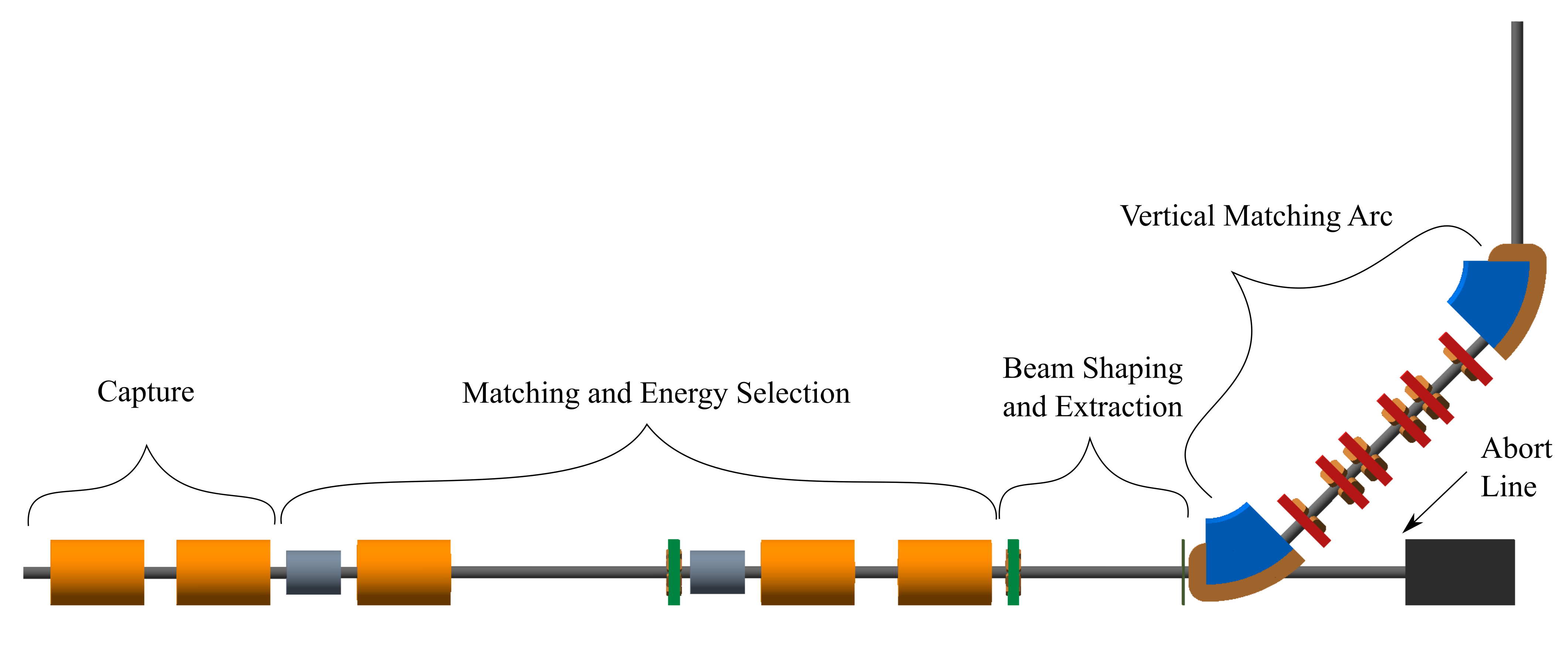 PoPLaR workshop			           22/11/2024
Sensitivity testing step 1- xy shifting
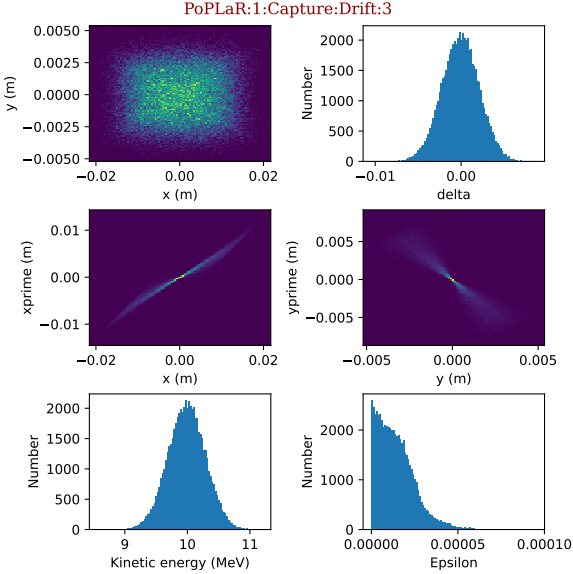 Reference: 4cm 2cm quad combination
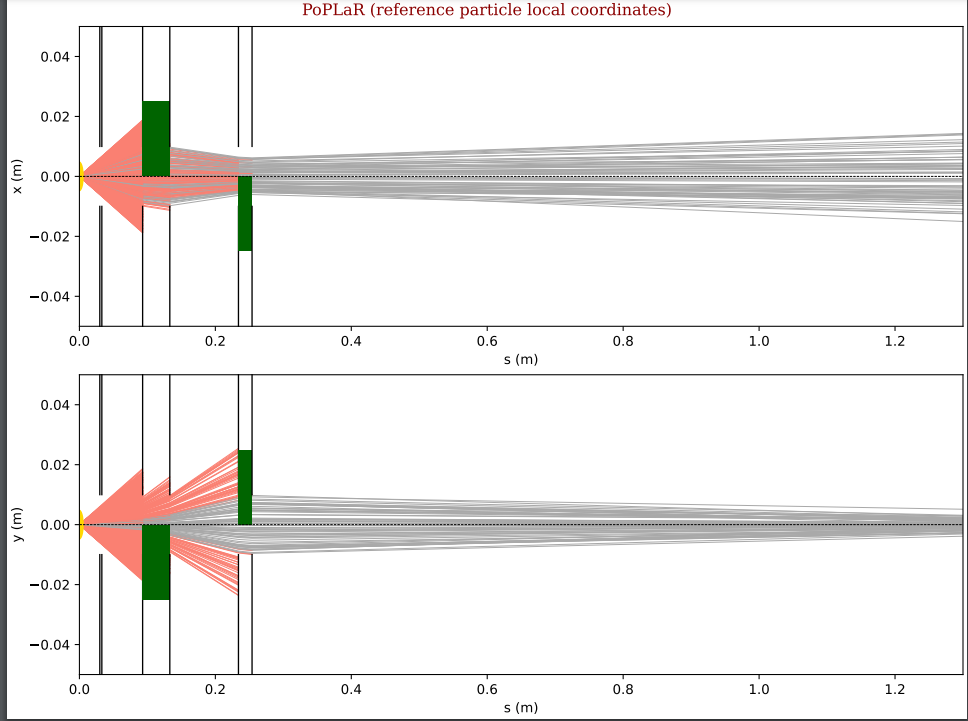 PoPLaR workshop			           22/11/2024
Sensitivity testing step 1- xy shifting
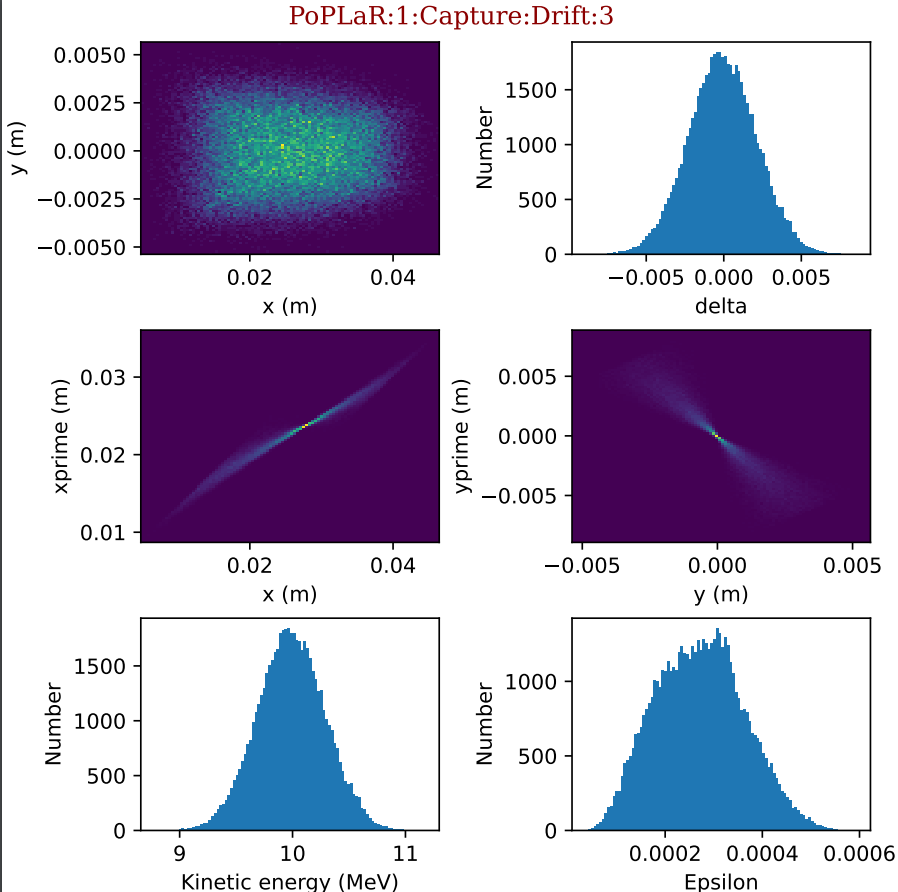 Quadrupole 1 shifted in x axis 1mm
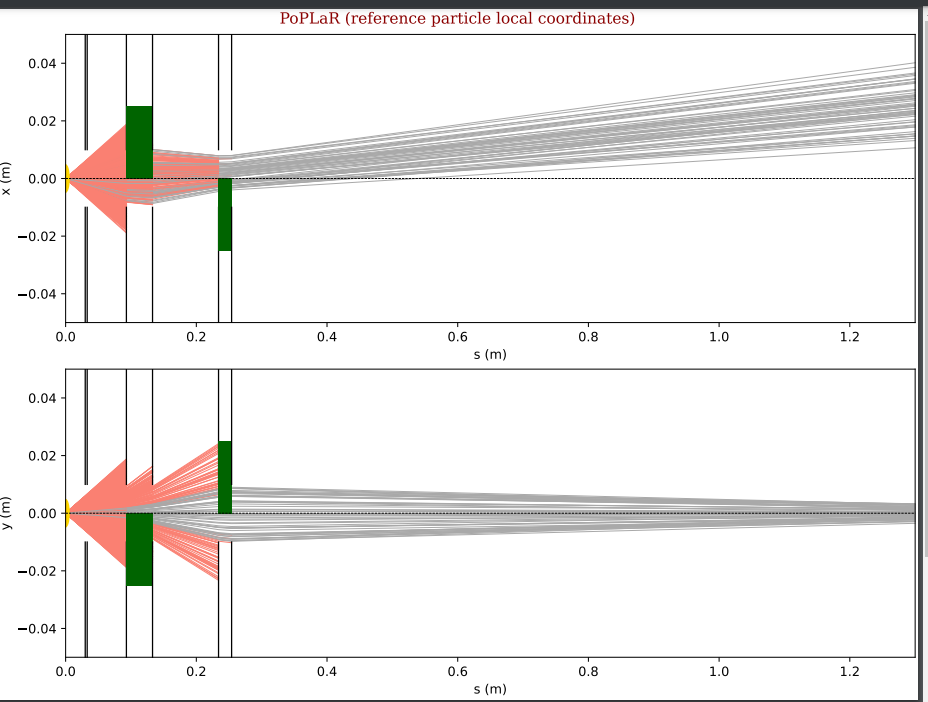 PoPLaR workshop			           22/11/2024
Sensitivity testing step 1- xy shifting
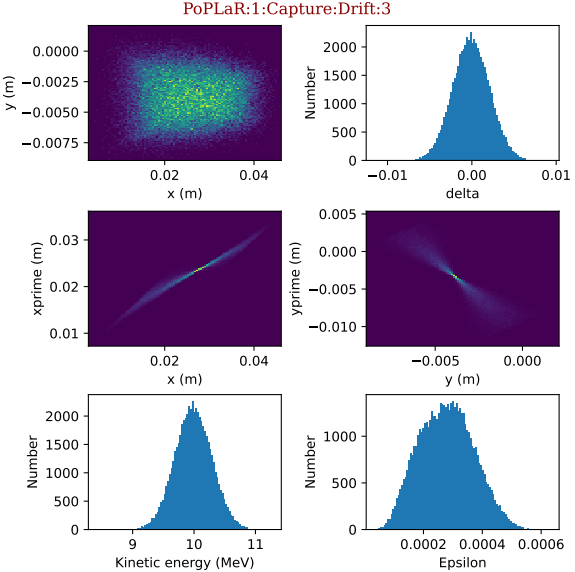 Quadrupole 1 shifted in x and y axis 1mm
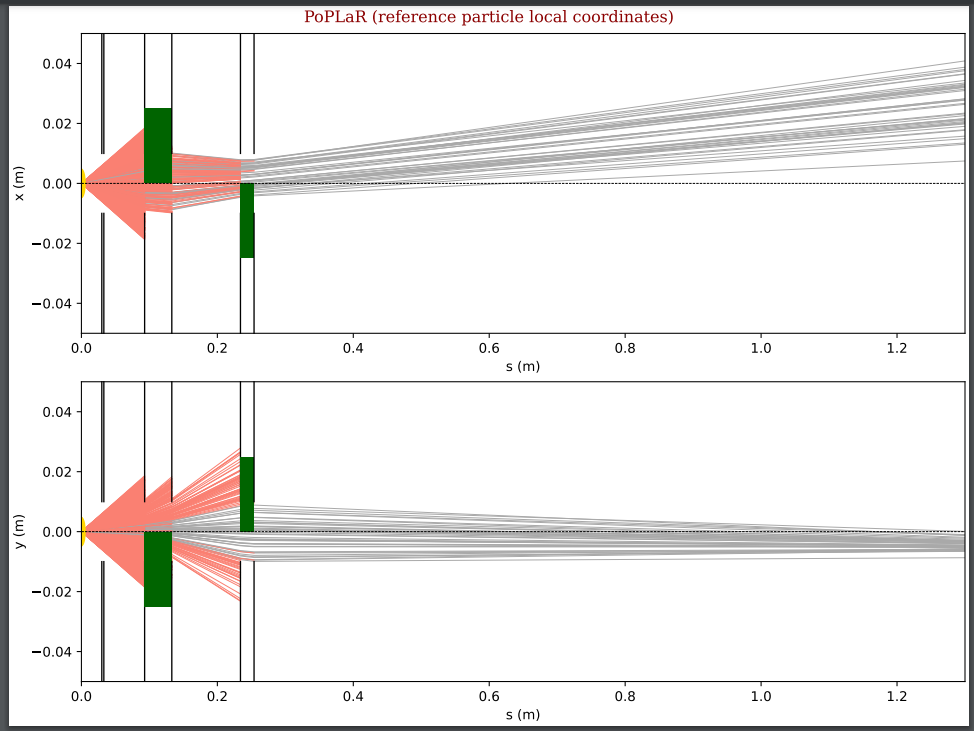 PoPLaR workshop			           22/11/2024
Sensitivity testing step 1- xy shifting
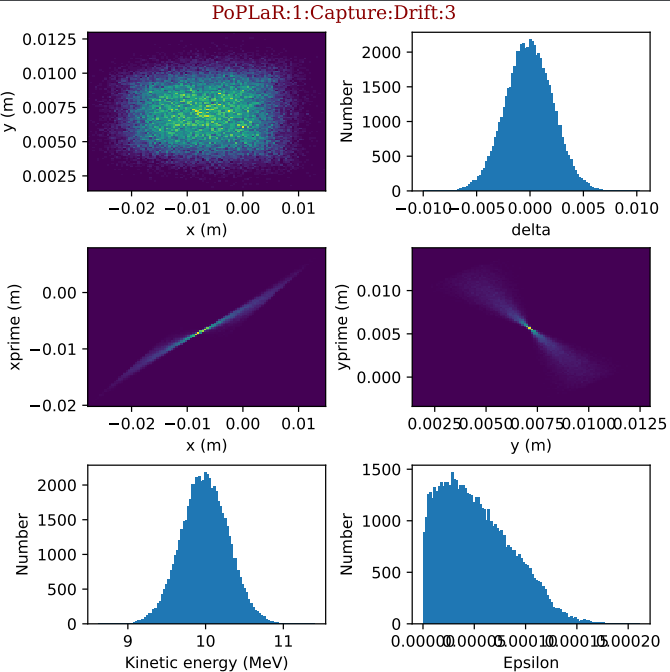 Quadrupole 2 shifted in x and y axis 1mm
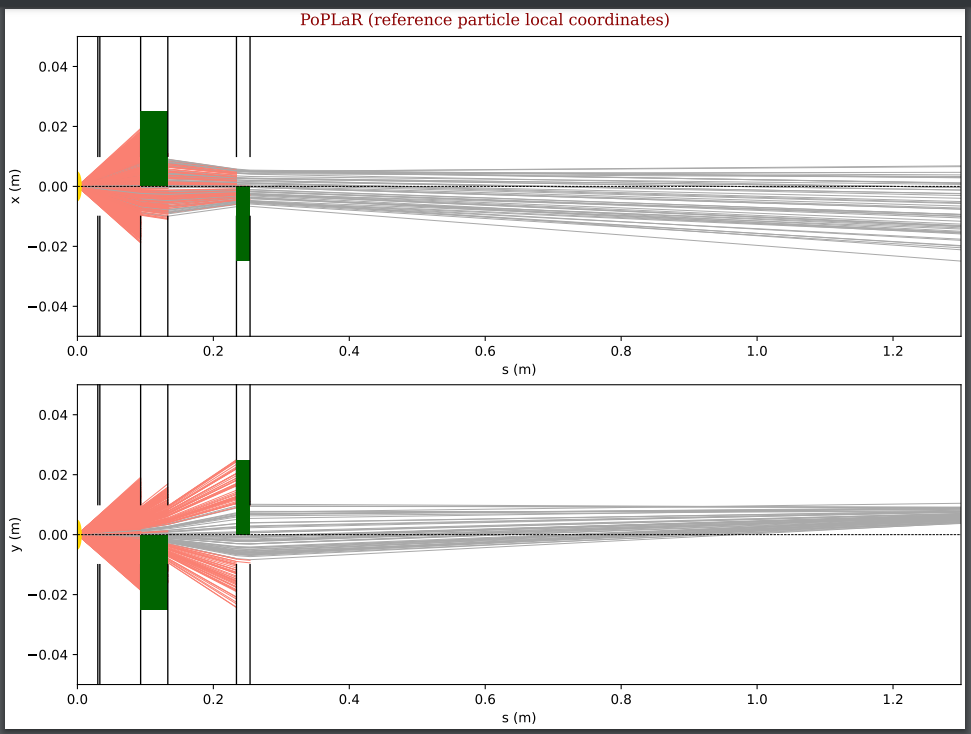 PoPLaR workshop			           22/11/2024
Sensitivity testing step 1- xy shifting
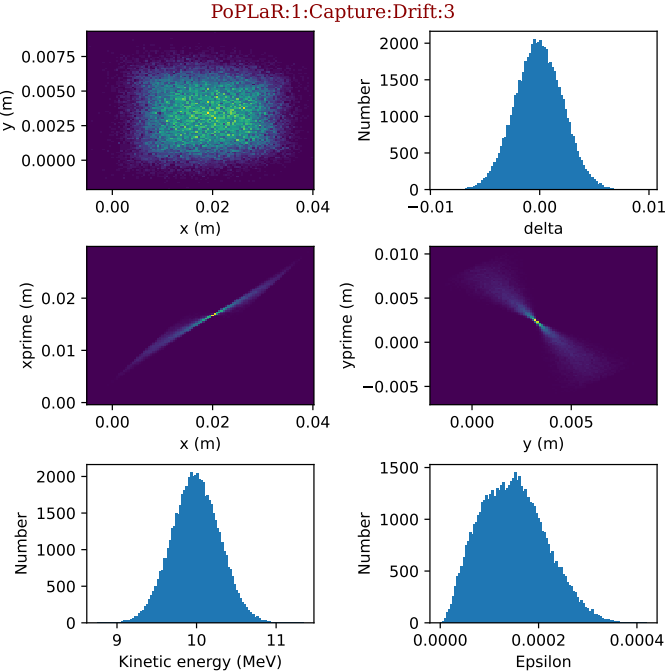 Quadrupole pair shifted in x and y axis 1mm
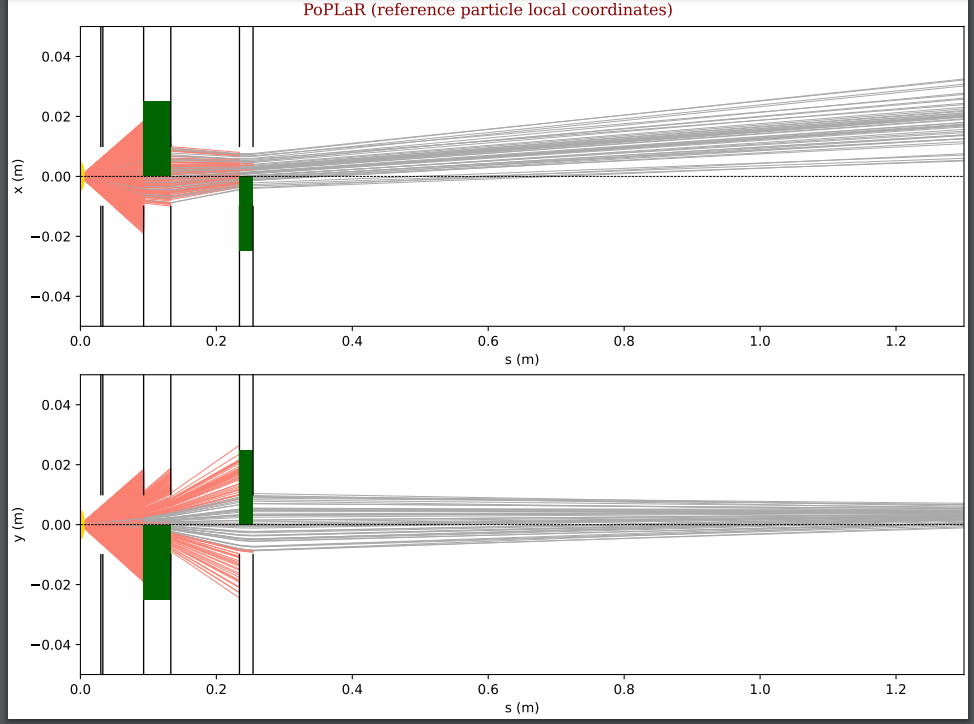 PoPLaR workshop			           22/11/2024
Sensitivity testing step 2- quad tilt
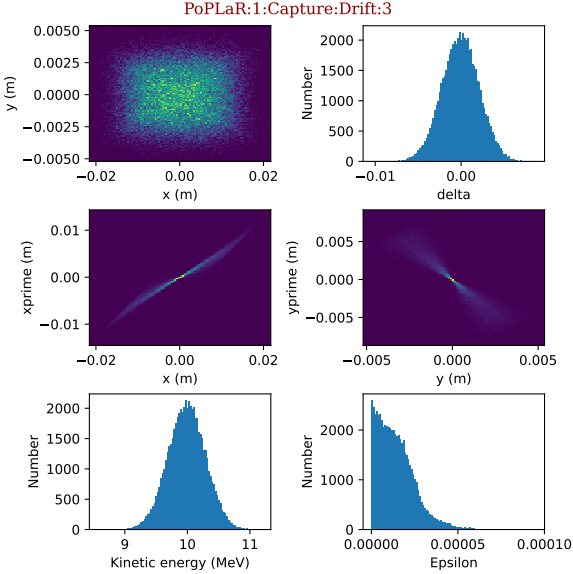 Reference: 4cm 2cm quad combination
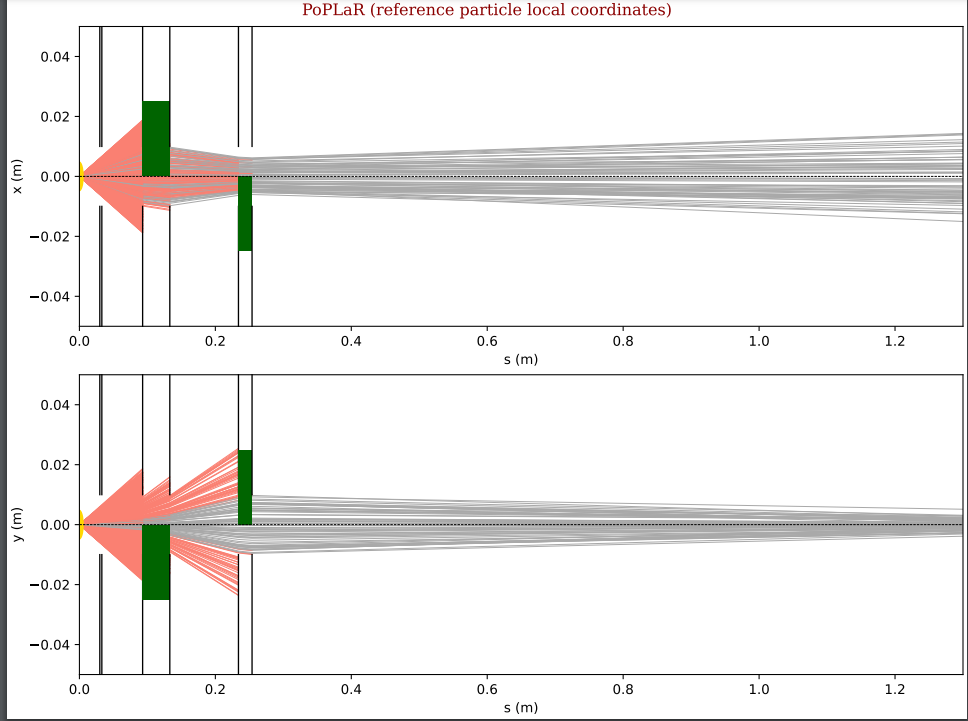 PoPLaR workshop			           22/11/2024
Sensitivity testing step 2- quad tilt
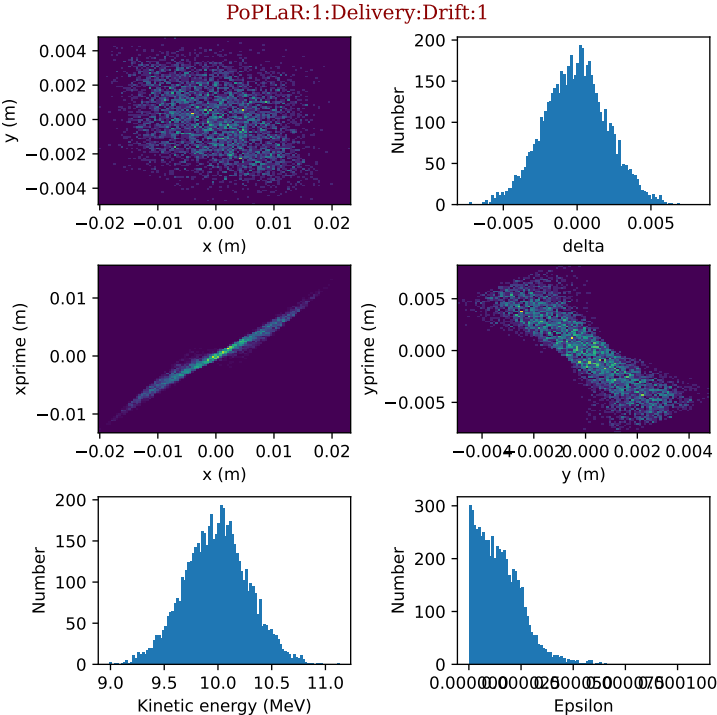 Quadrupole 1 tilted- alphaE rotation 0.01rad
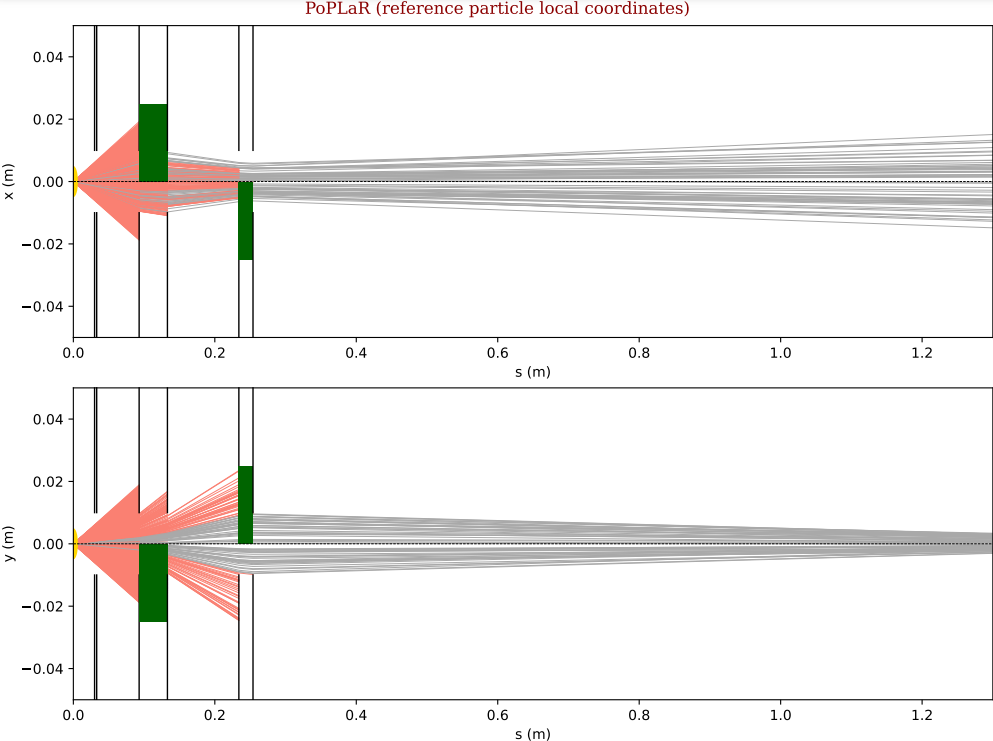 PoPLaR workshop			           22/11/2024
Sensitivity testing step 2- quad tilt
Quadrupole 1 tilted- alphaE rotation 0.1rad
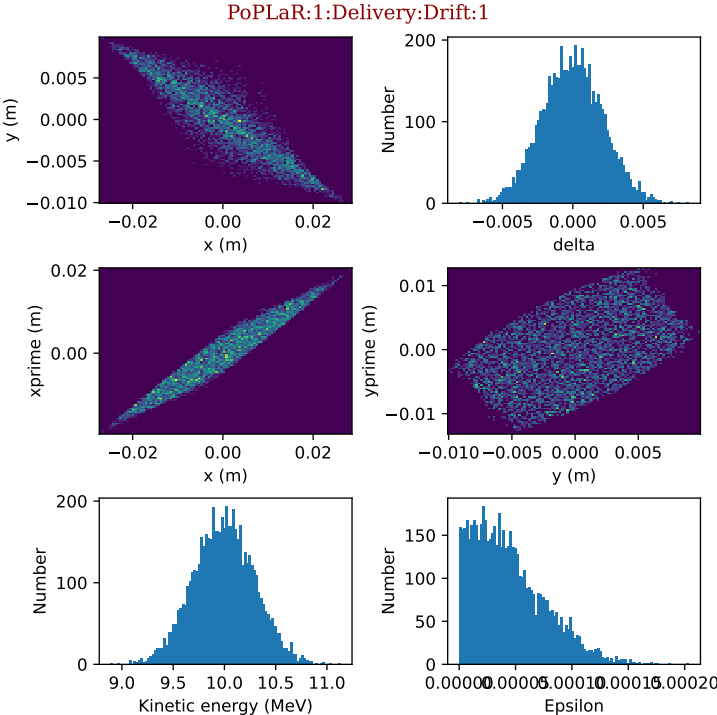 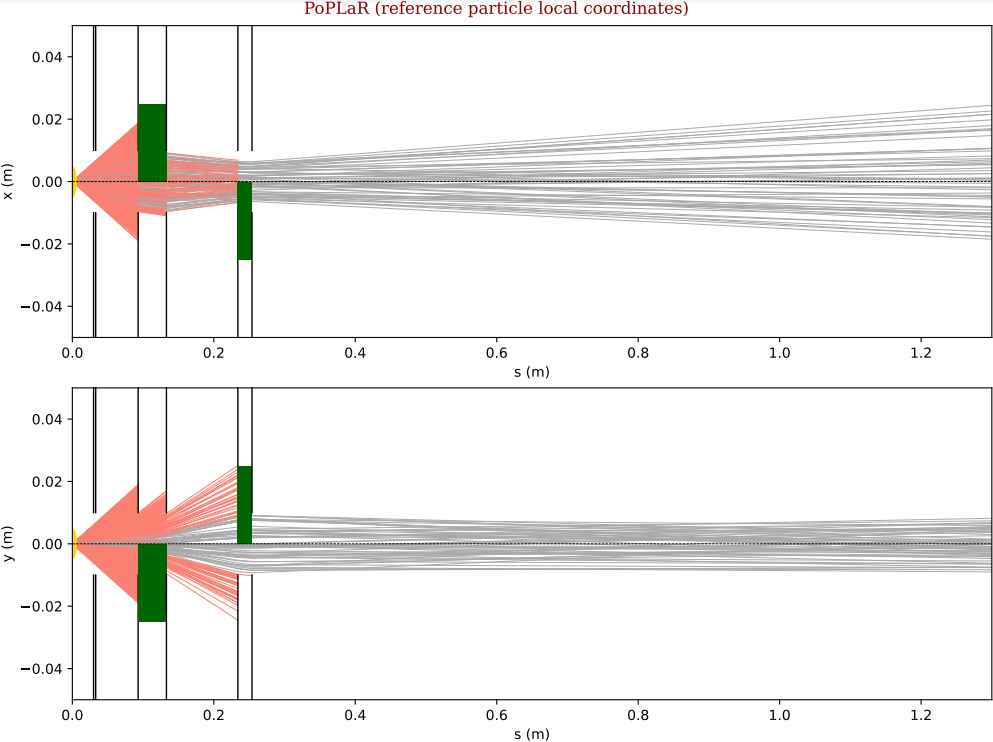 PoPLaR workshop			           22/11/2024
Sensitivity testing step 2- quad tilt
Quadrupole 1 tilted- betaE rotation 0.01rad
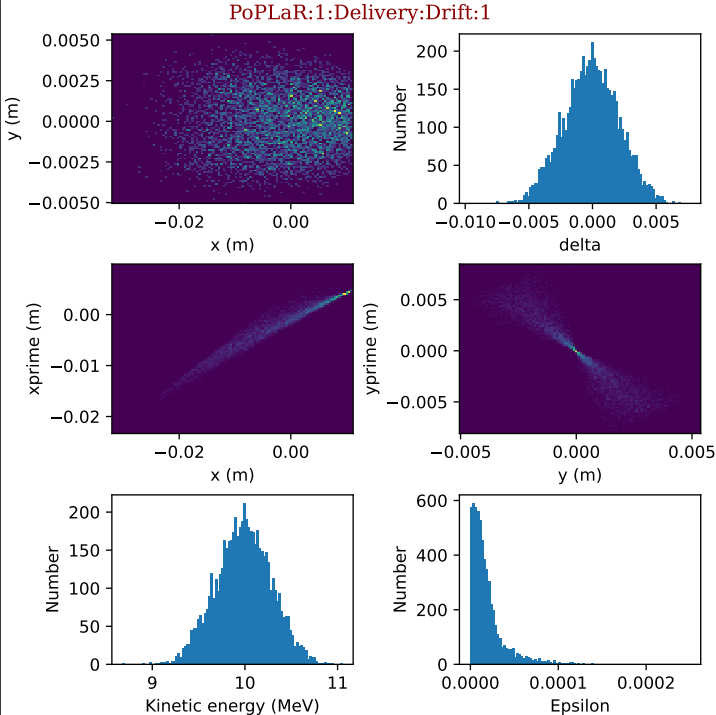 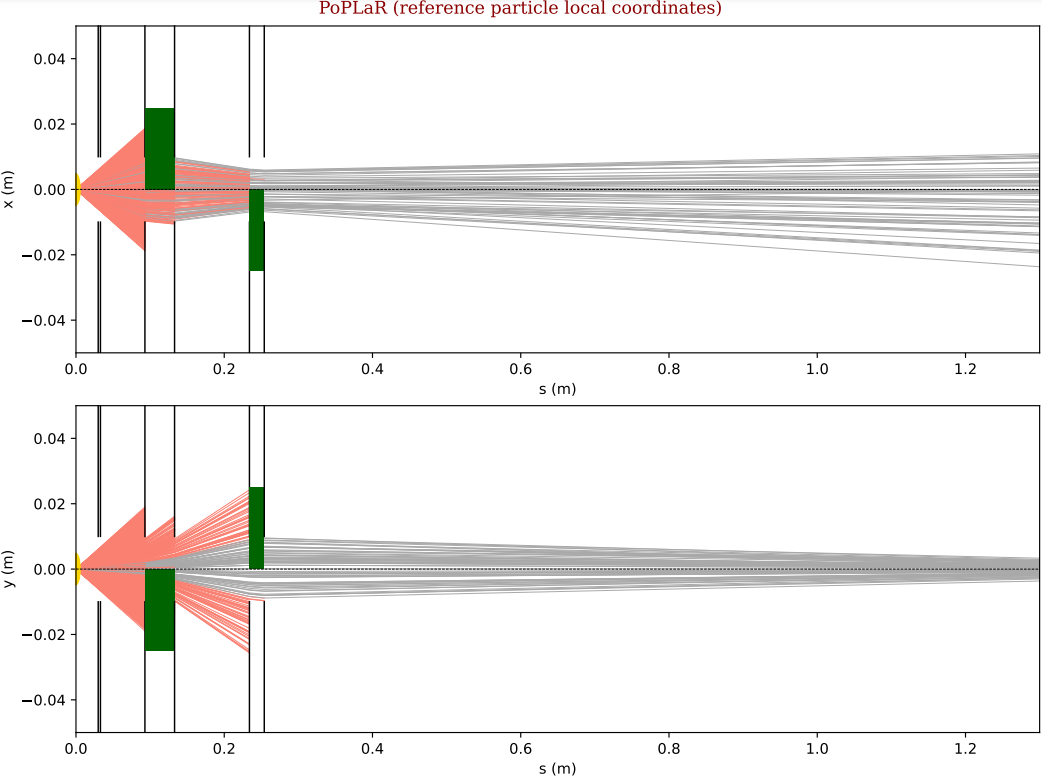 PoPLaR workshop			           22/11/2024
Sensitivity testing step 2- quad tilt
Quadrupole 1 tilted- betaE rotation 0.1rad
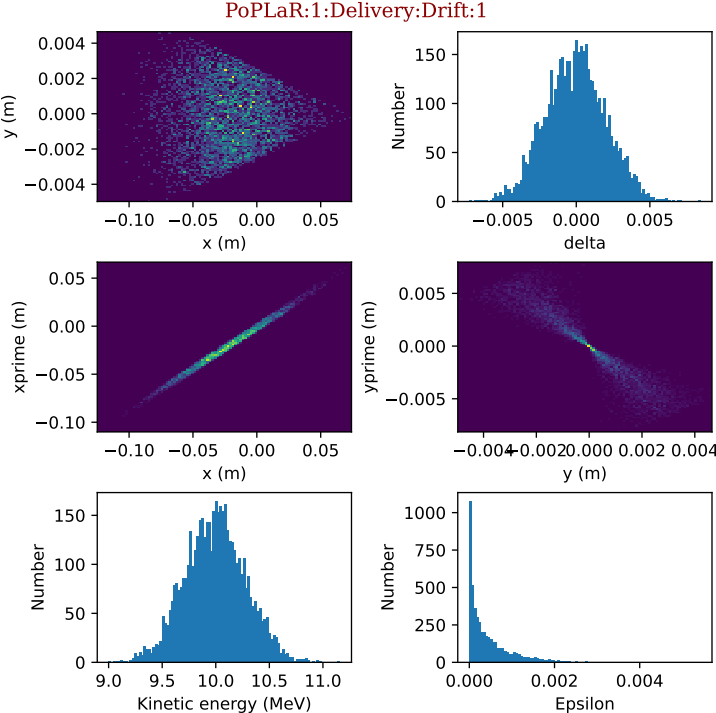 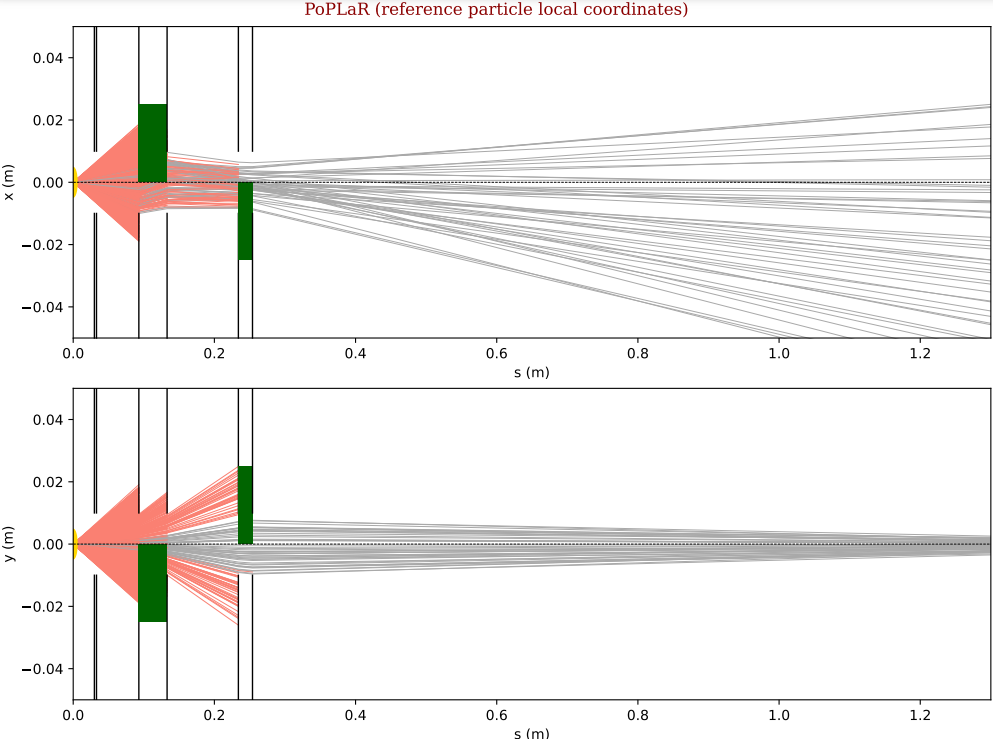 PoPLaR workshop			           22/11/2024
Sensitivity testing step 2- quad tilt
Quadrupole 1 tilted- gammaE rotation 0.01rad
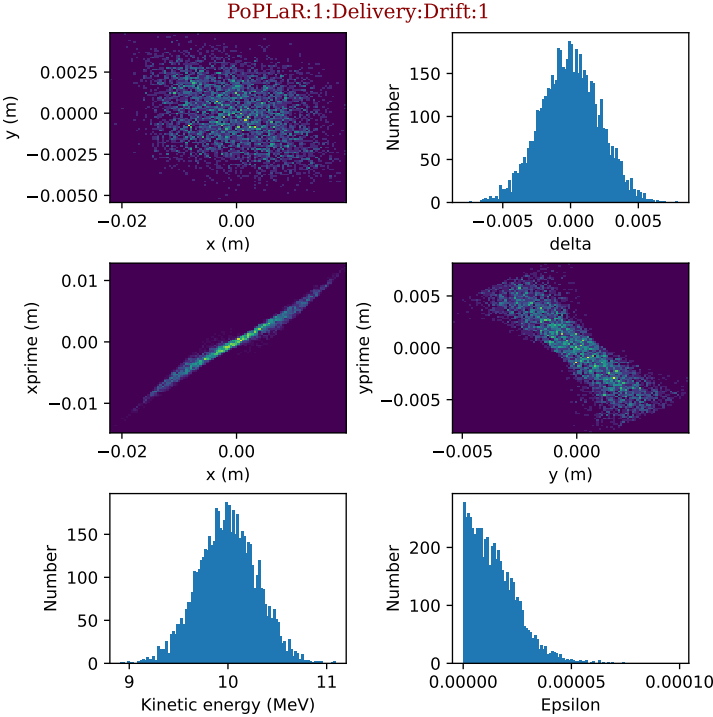 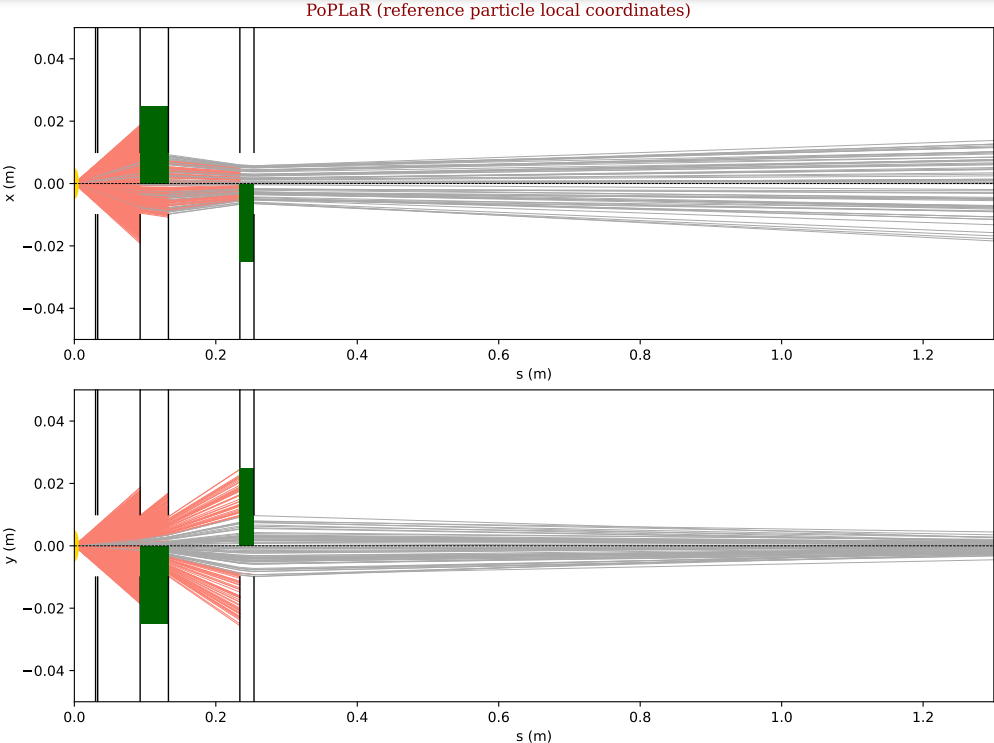 PoPLaR workshop			           22/11/2024
Sensitivity testing step 2- quad tilt
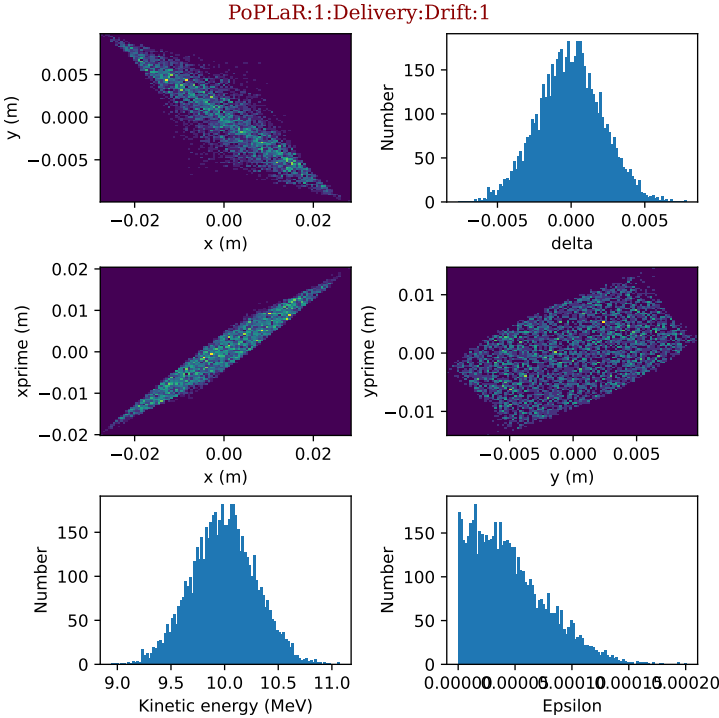 Quadrupole 1 tilted- gammaE rotation 0.1rad
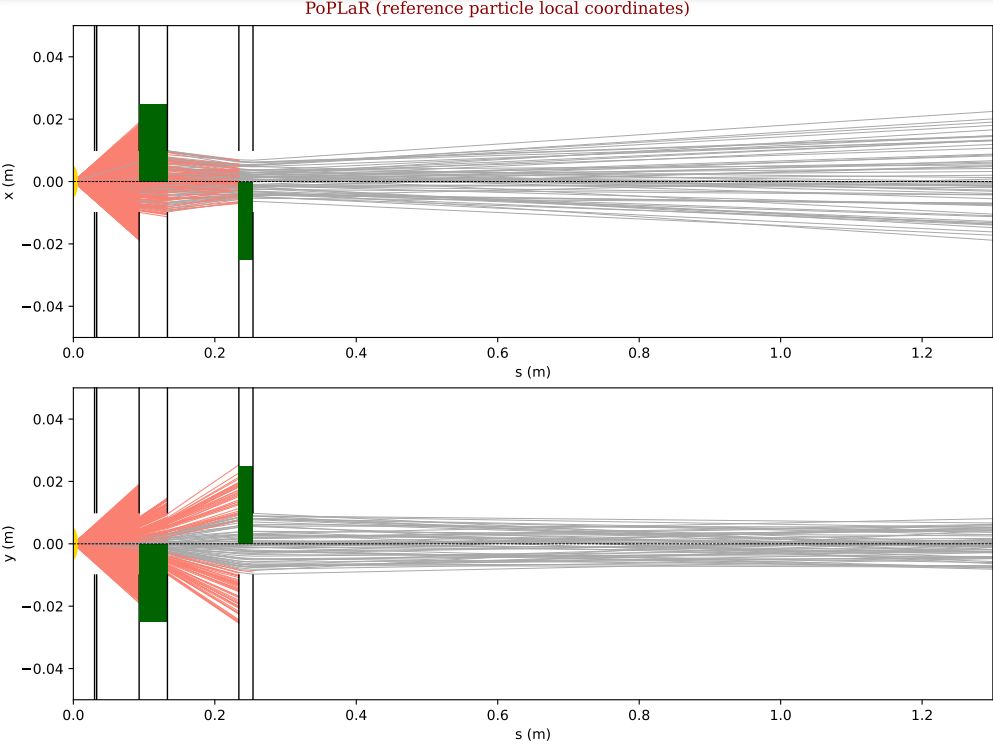 PoPLaR workshop			           22/11/2024
Sensitivity testing step 2- quad tilt
Quadrupole 1 tilted- alphaE, betaE, gammaE rotation 0.01rad
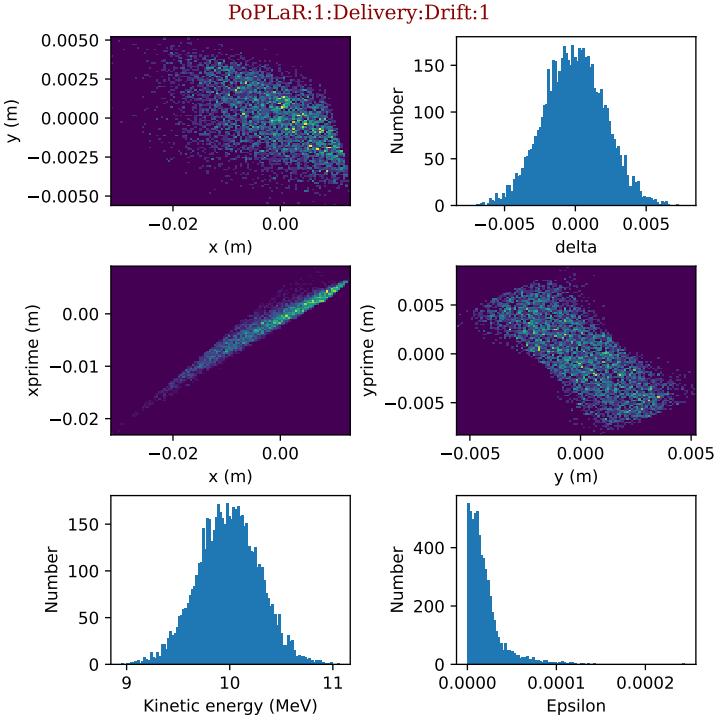 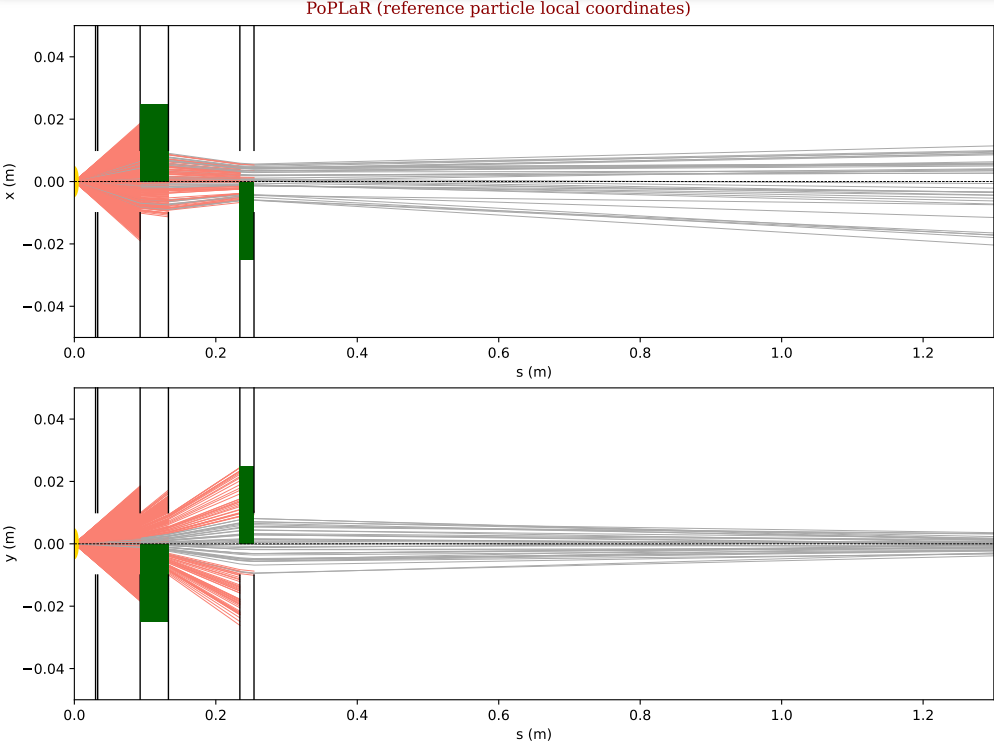 PoPLaR workshop			           22/11/2024
Sensitivity testing step 2- quad tilt
Quadrupole 1 tilted- alphaE, betaE, gammaE rotation 0.1rad
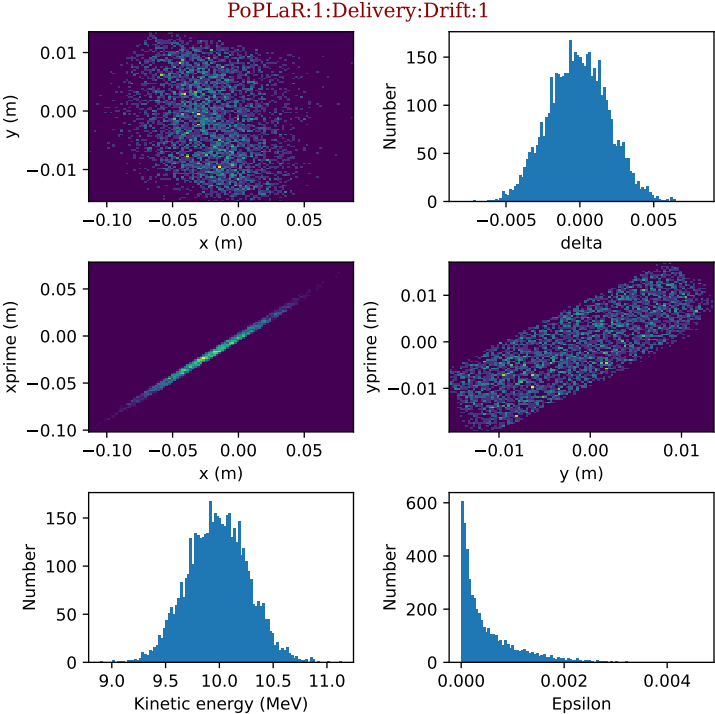 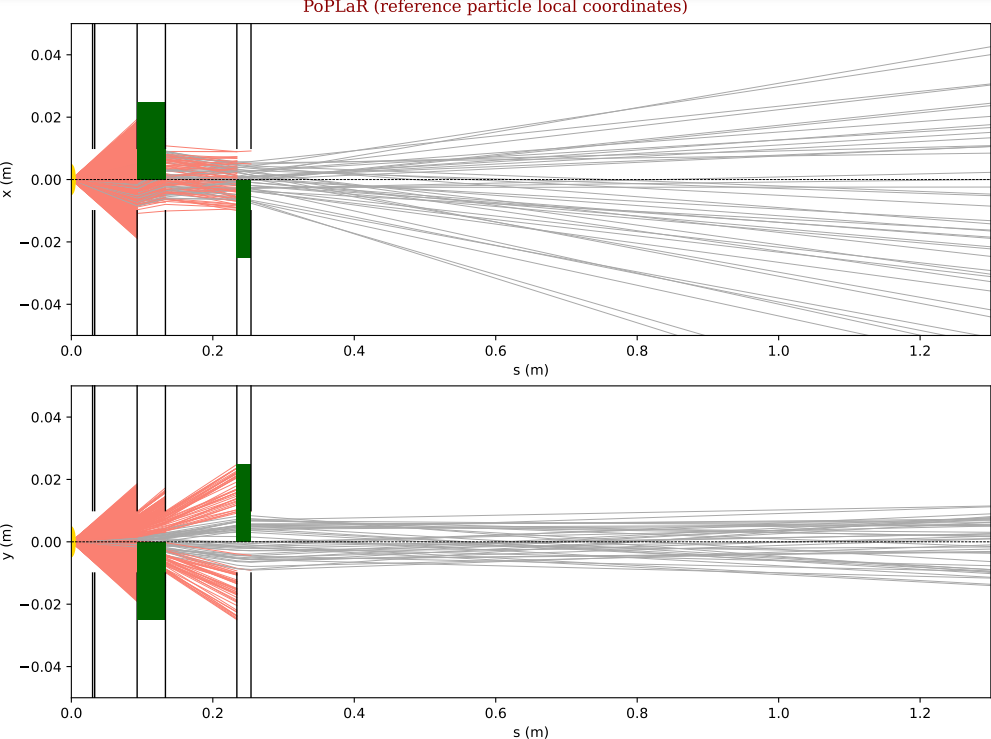 PoPLaR workshop			           22/11/2024
Next steps
Sensitivity testing on the source
Decide on if 2nd collimator 
Design & make collimator/s
Obtain or design clamp for 4cm quads
Order xyz motorised stage 
Magnet testing
Alignment 
Experiment
PoPLaR workshop			           22/11/2024
Timeline
PoPLaR workshop			           22/11/2024